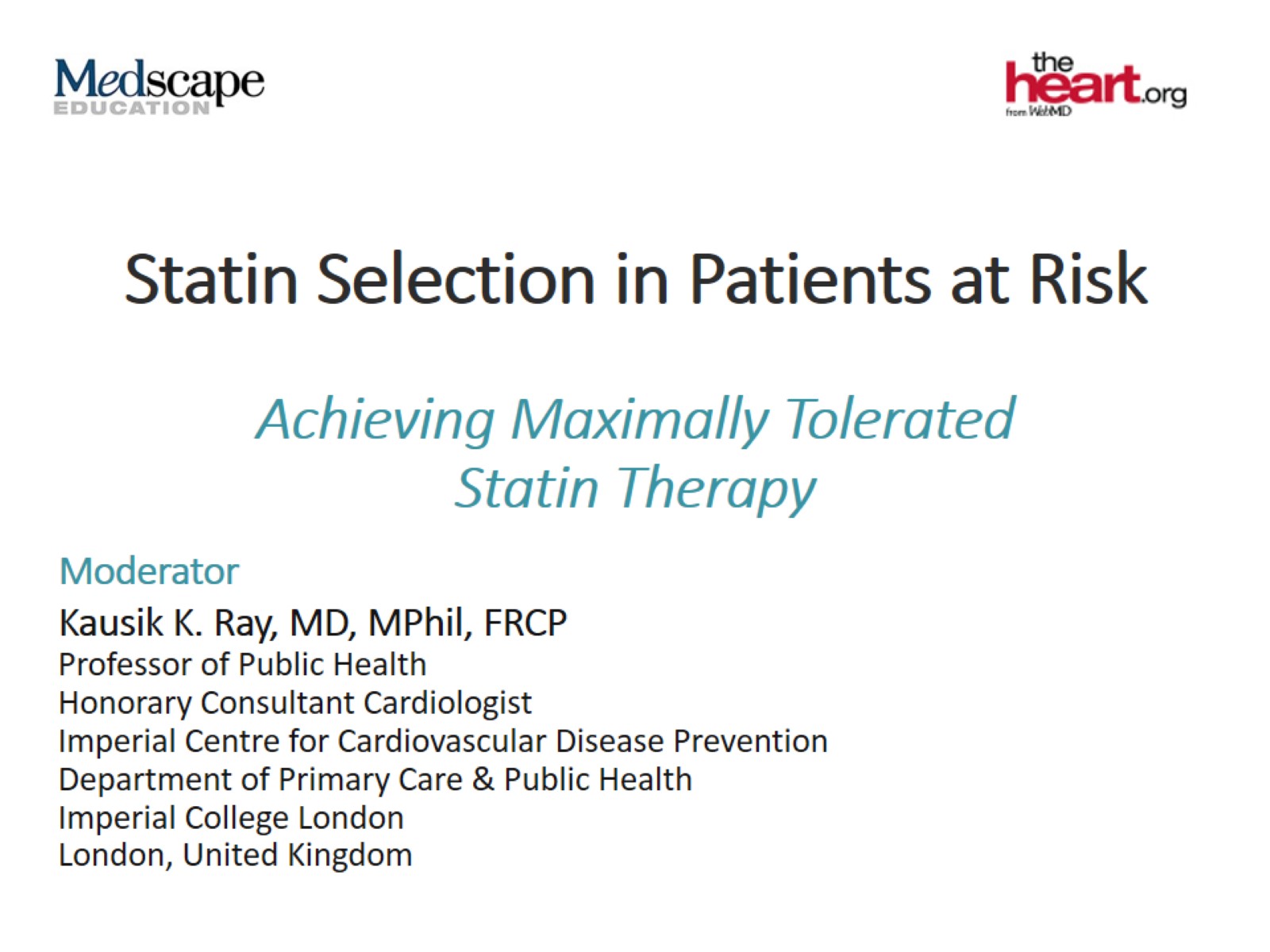 Statin Selection in Patients at Risk
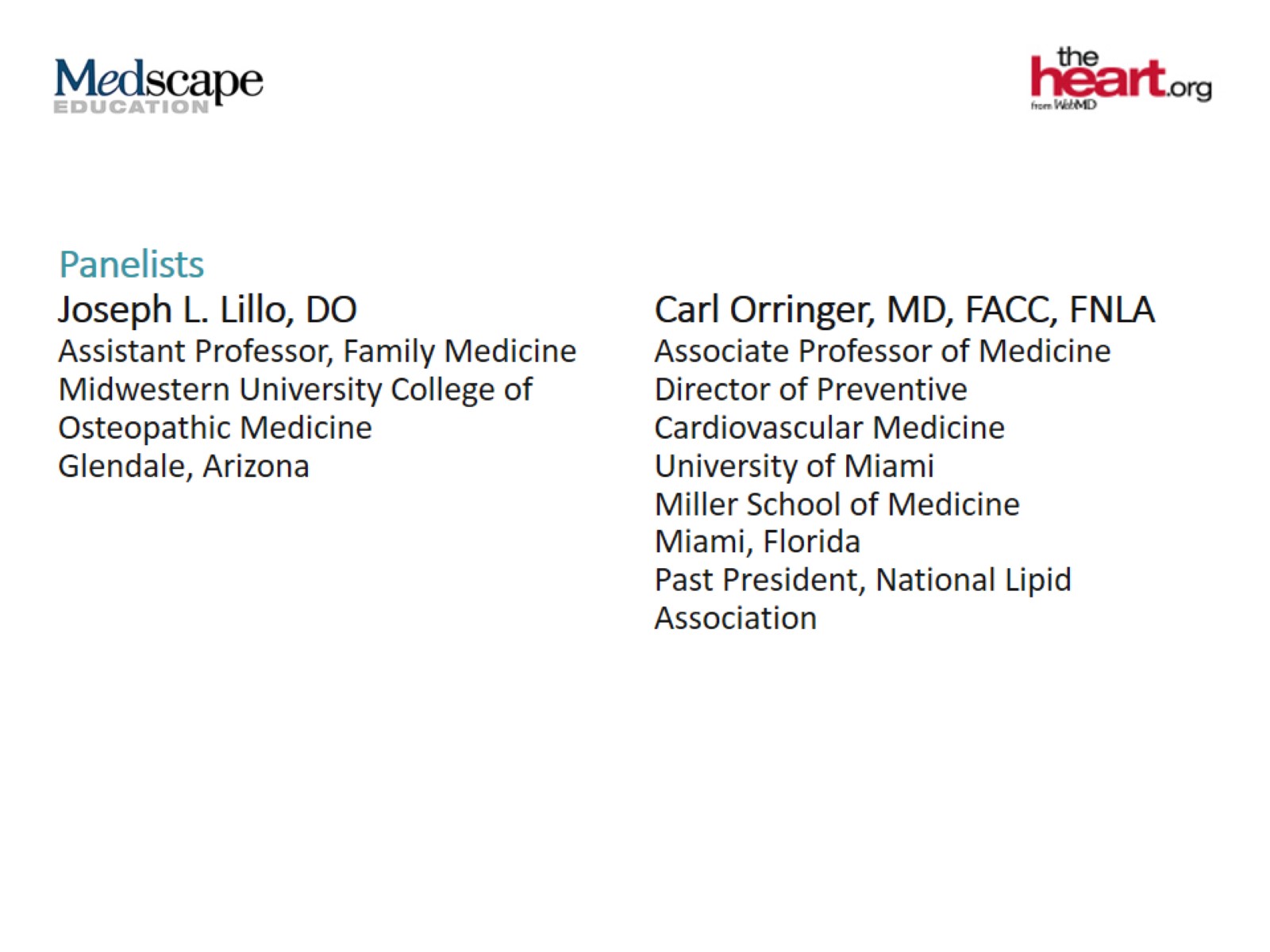 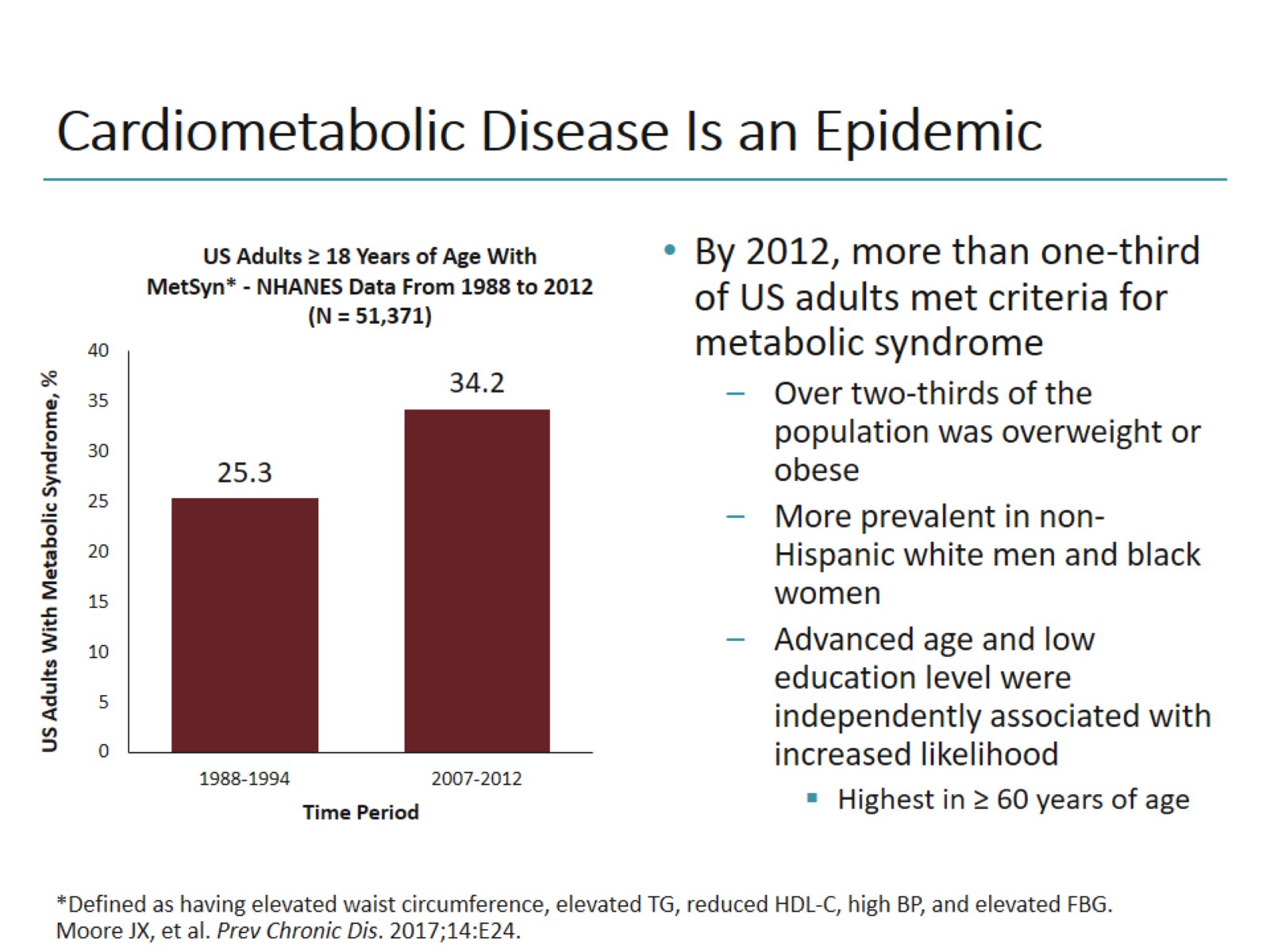 Cardiometabolic Disease Is an Epidemic
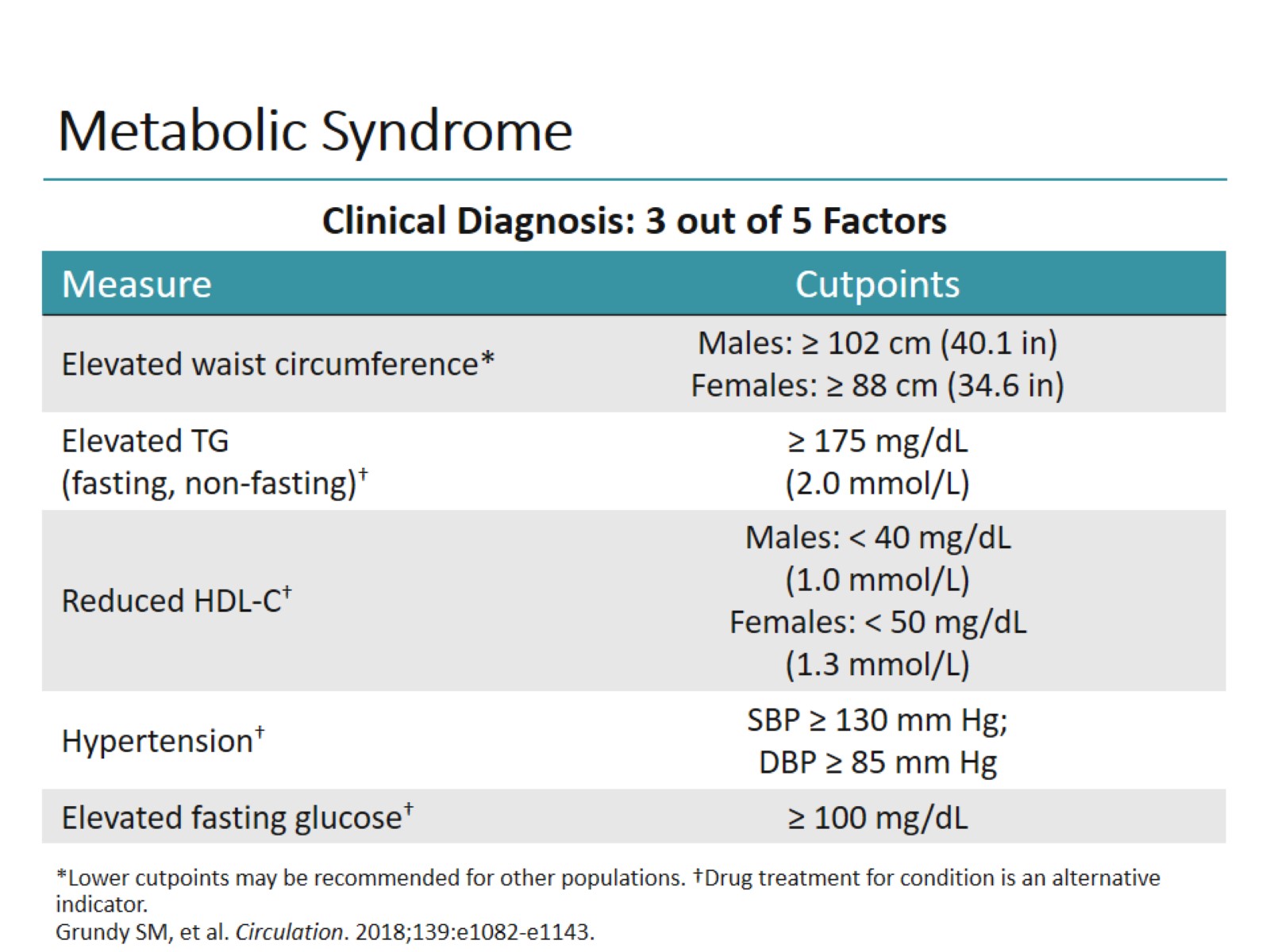 Metabolic Syndrome
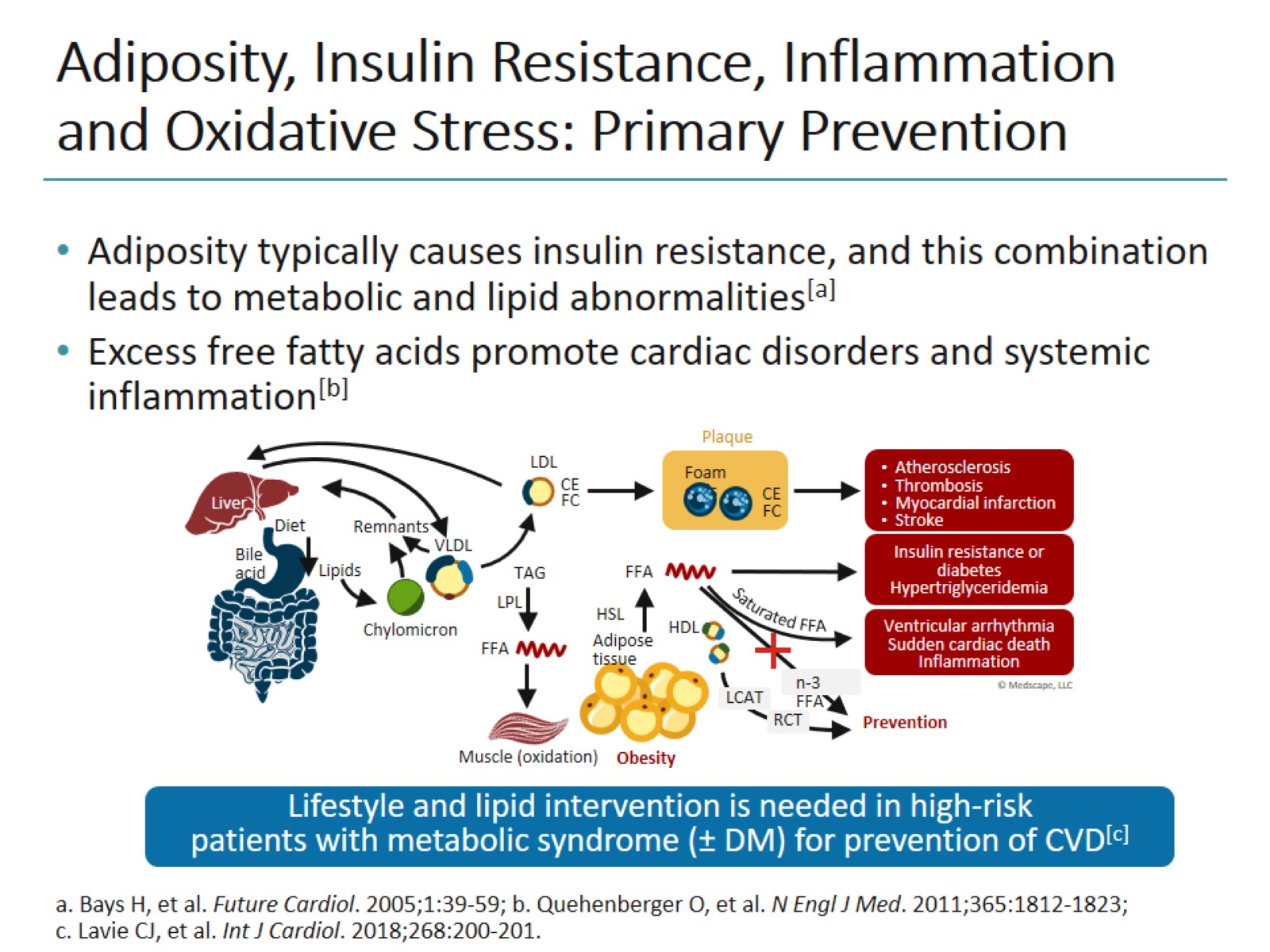 Adiposity, Insulin Resistance, Inflammation and Oxidative Stress: Primary Prevention
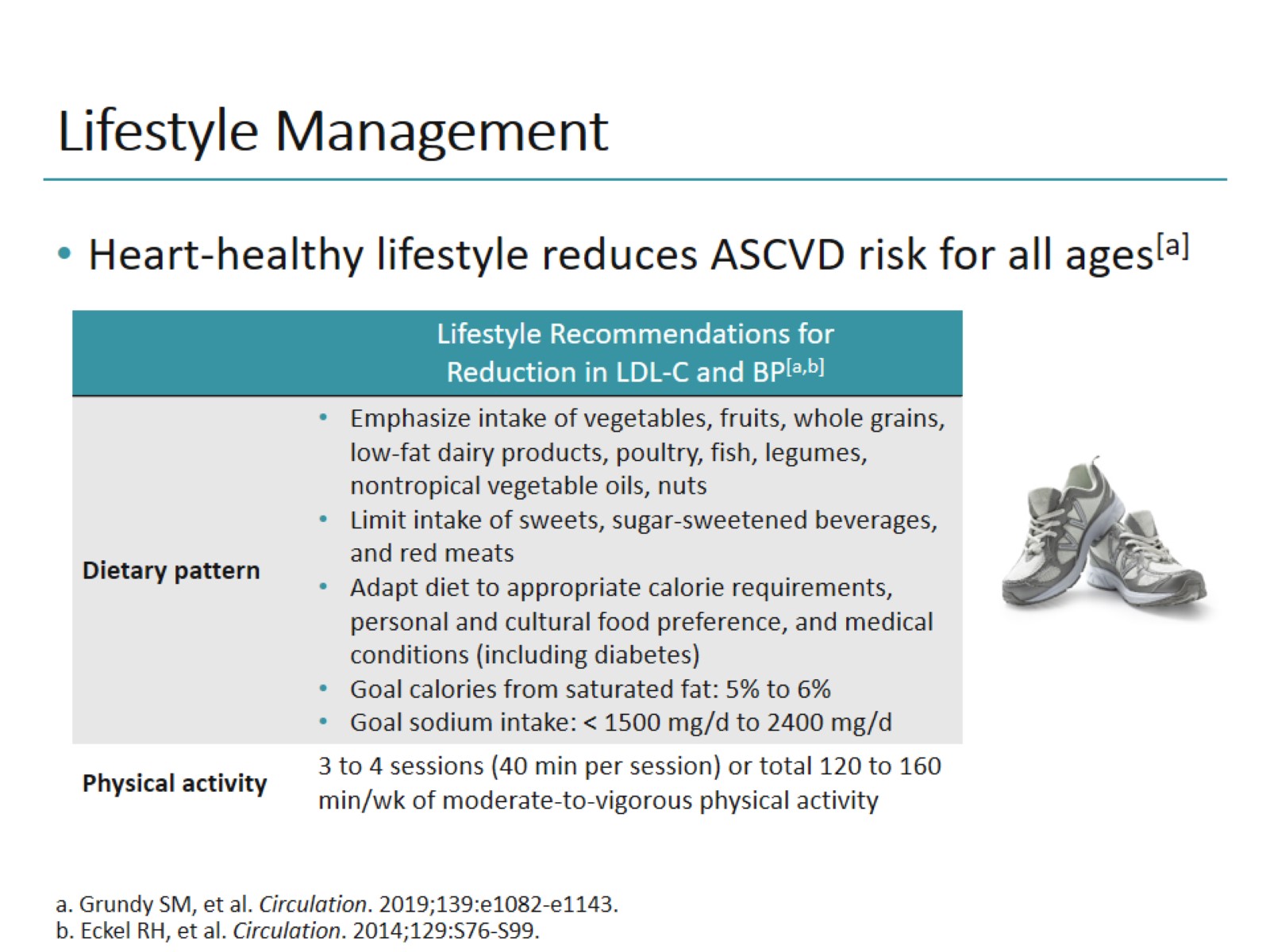 Lifestyle Management
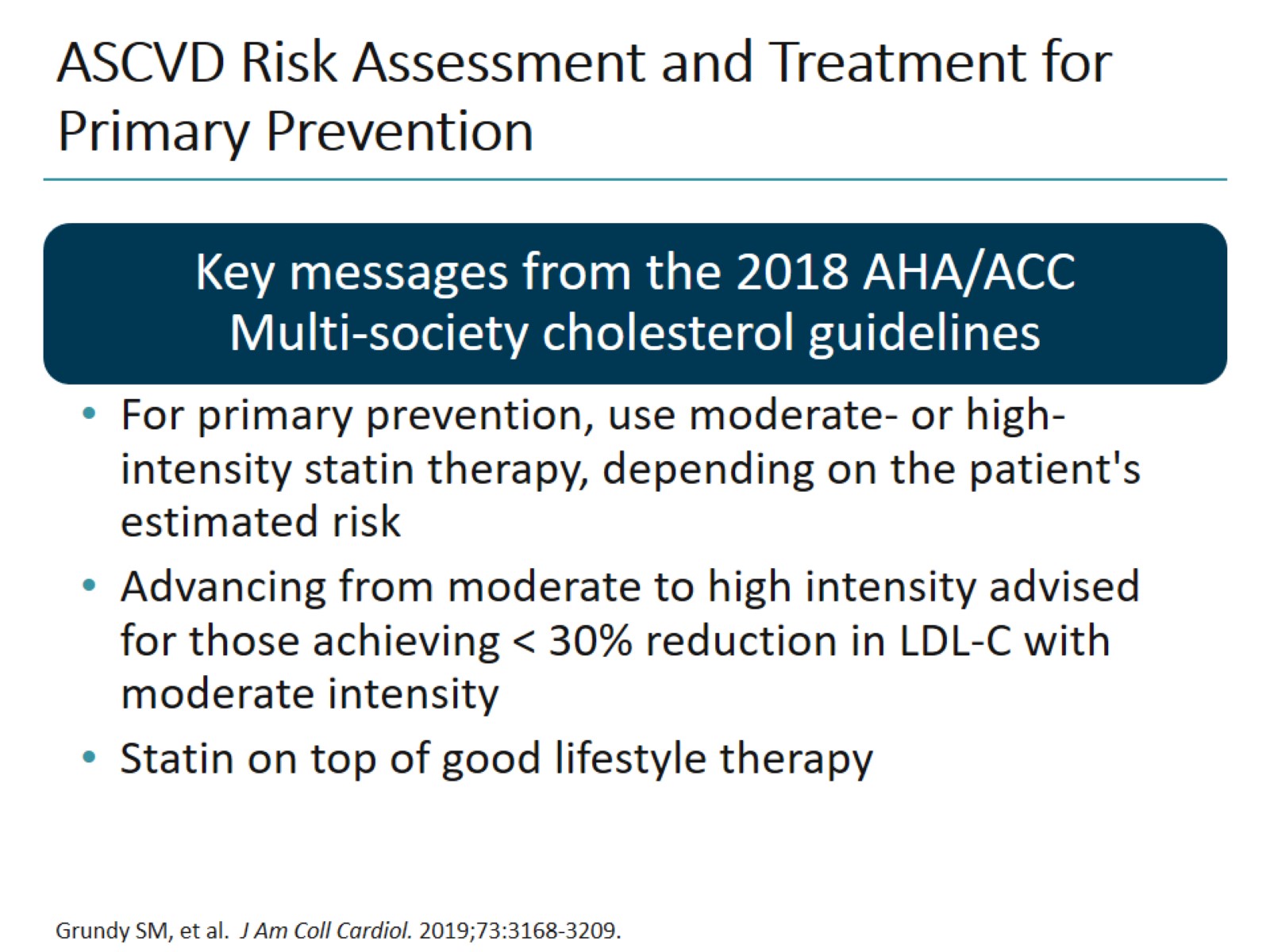 ASCVD Risk Assessment and Treatment for Primary Prevention
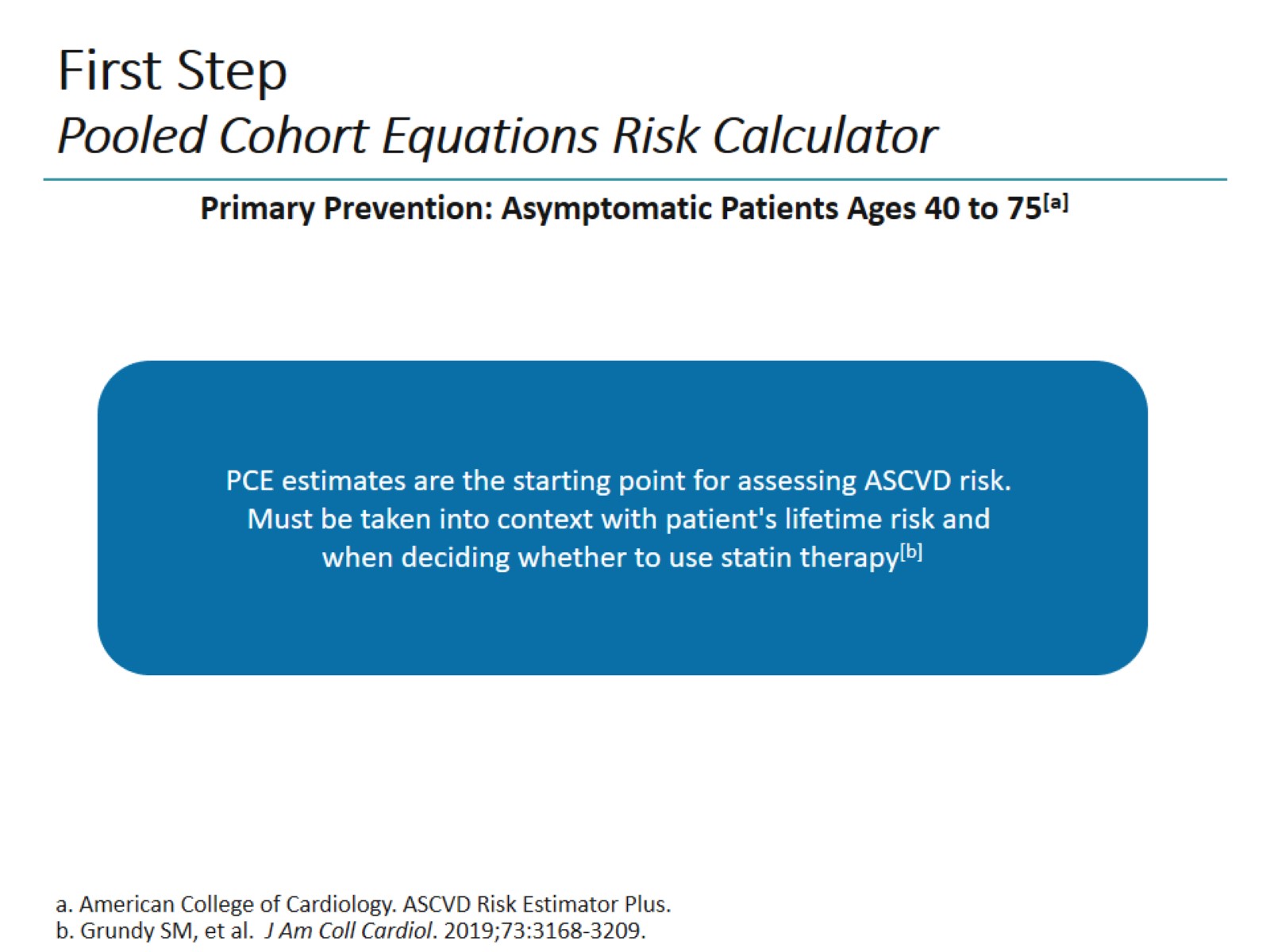 First StepPooled Cohort Equations Risk Calculator
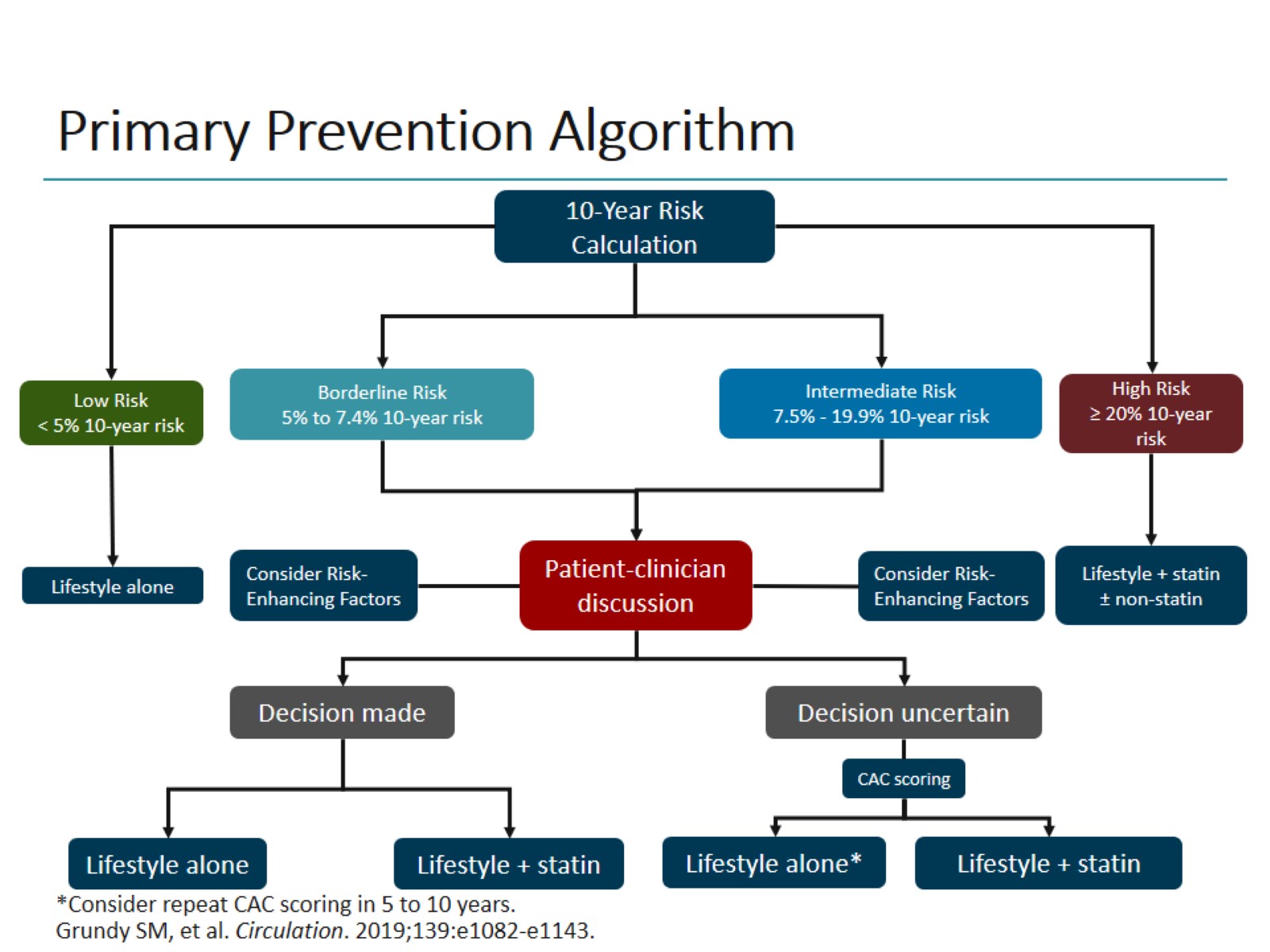 Primary Prevention Algorithm
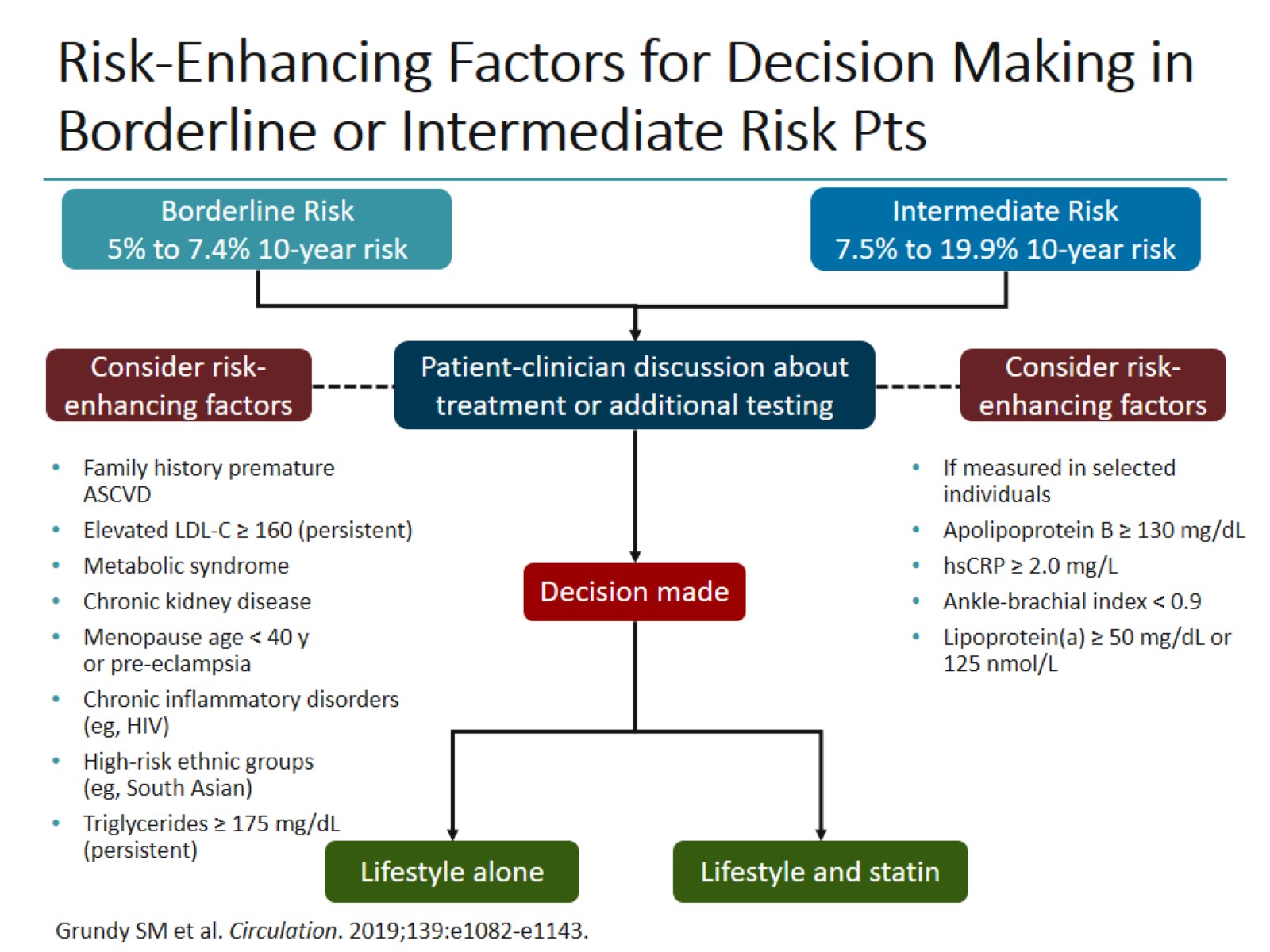 Risk-Enhancing Factors for Decision Making in Borderline or Intermediate Risk Pts
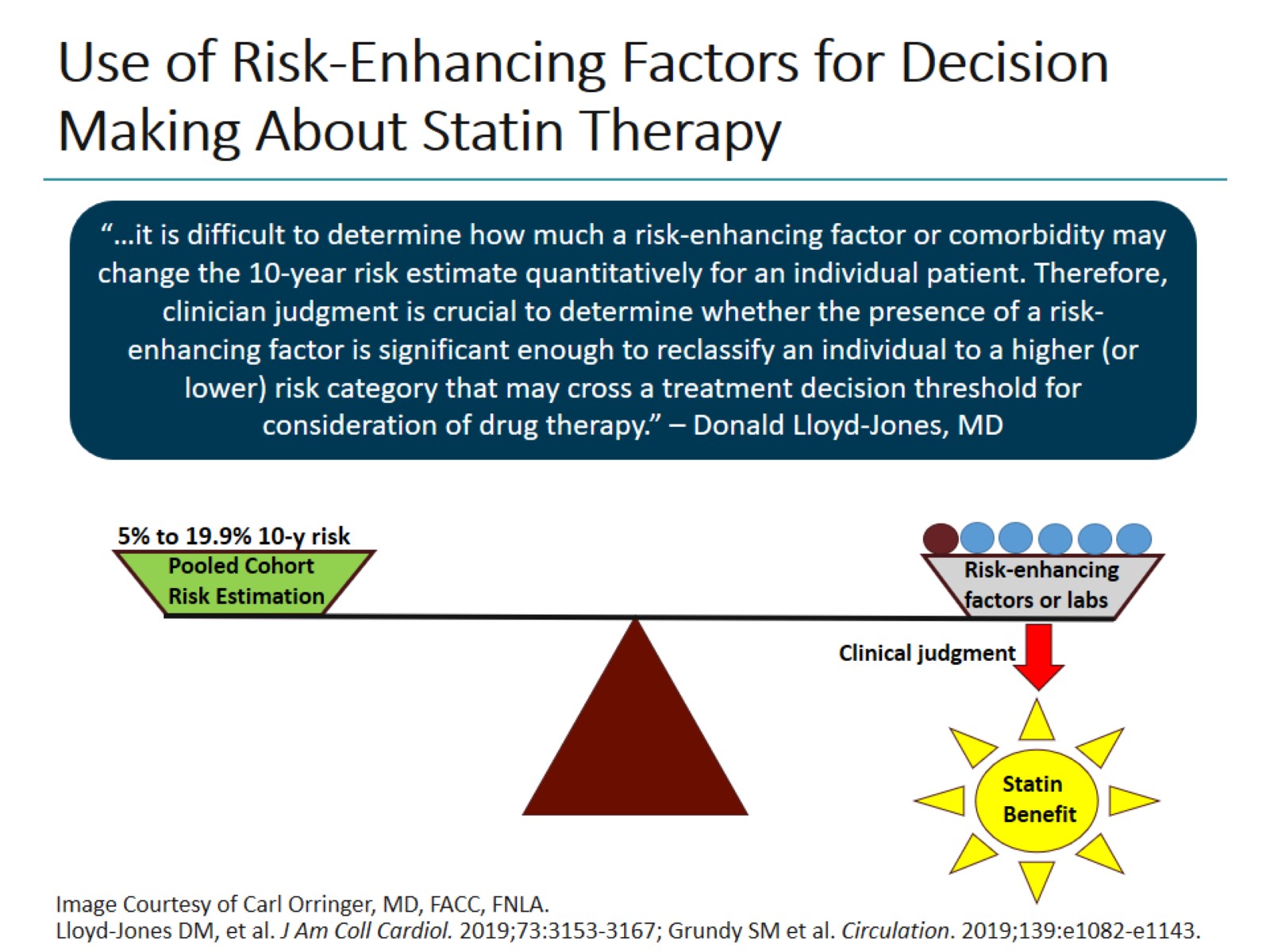 Use of Risk-Enhancing Factors for Decision Making About Statin Therapy
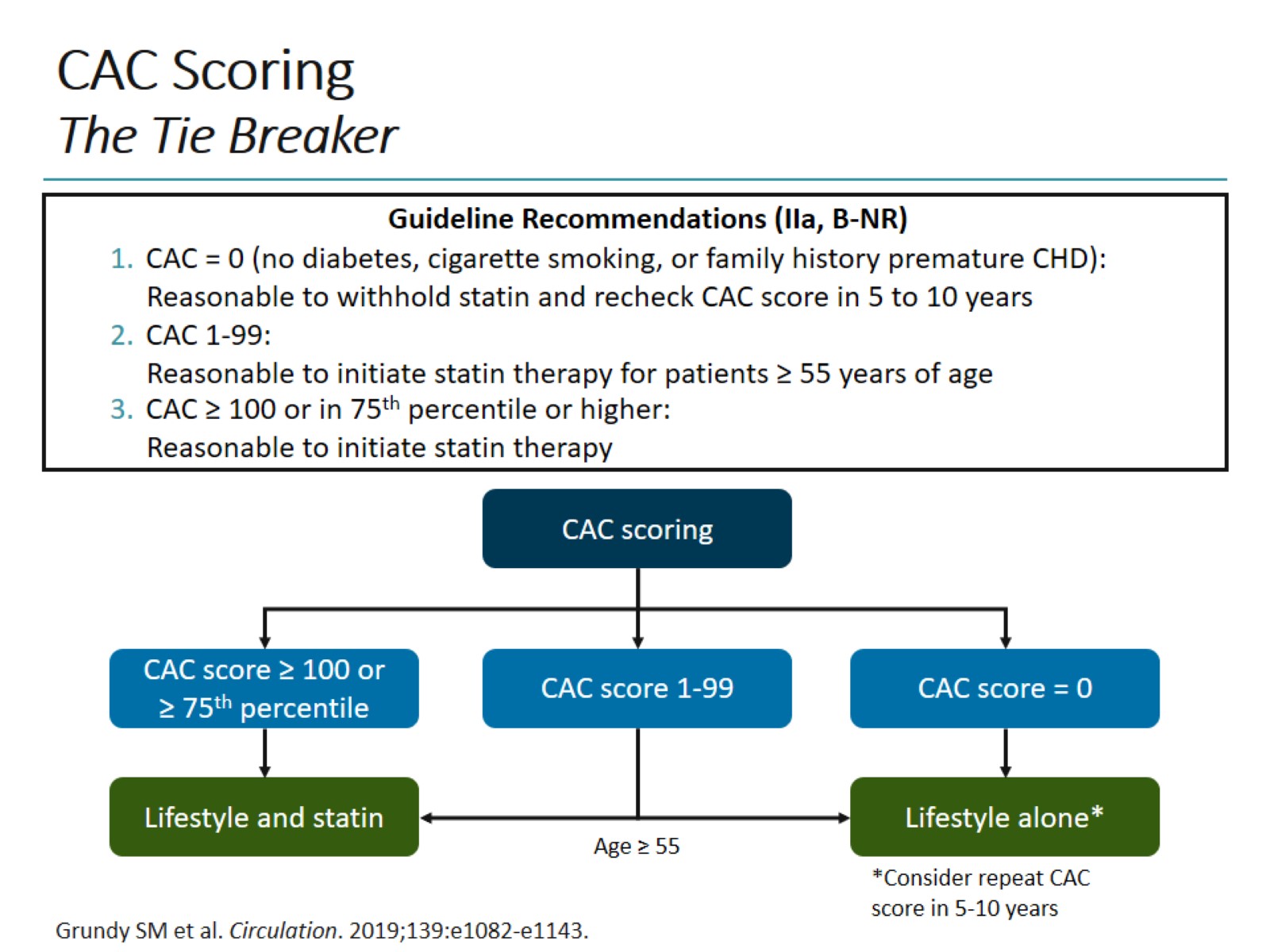 CAC ScoringThe Tie Breaker
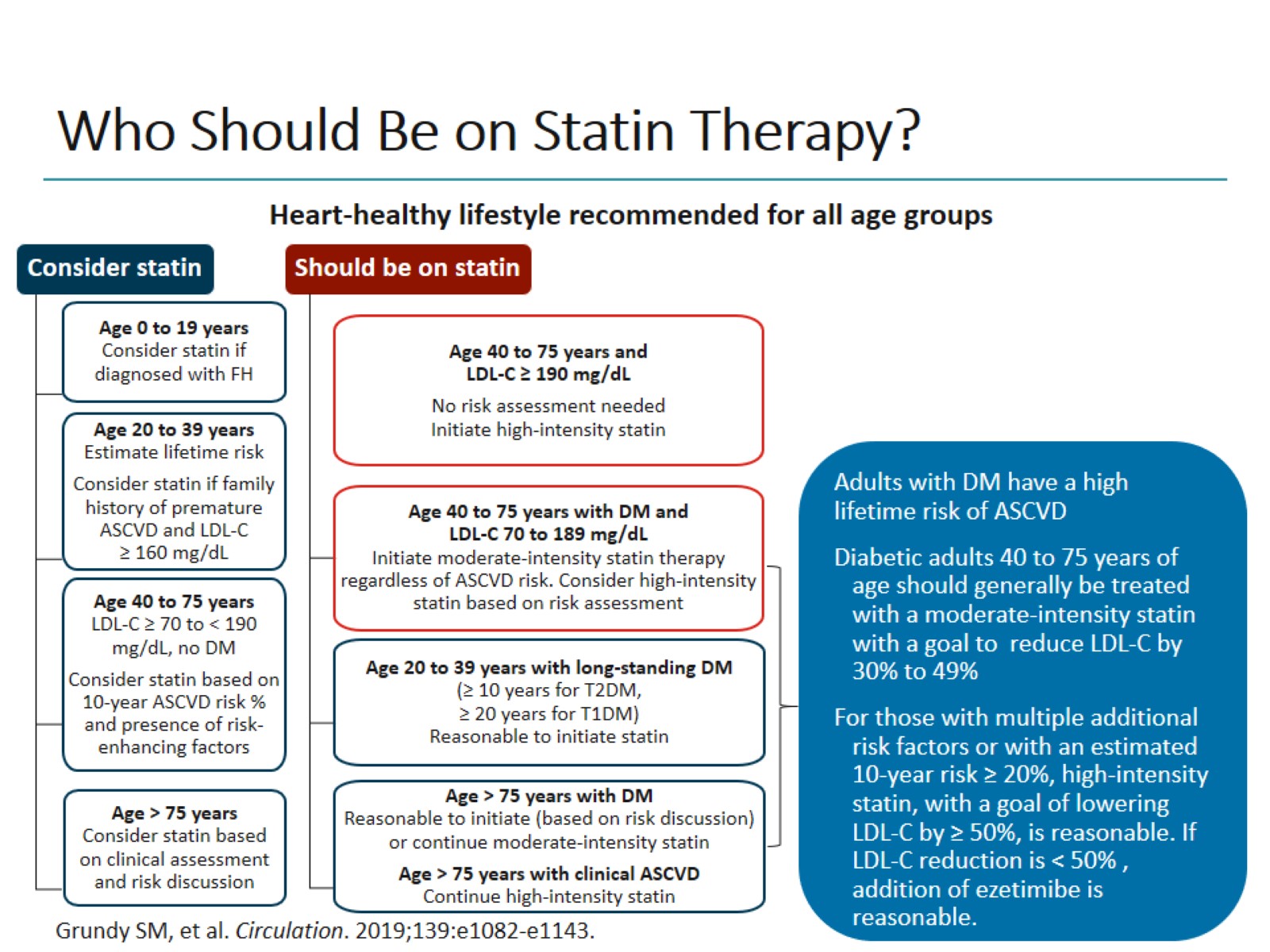 Who Should Be on Statin Therapy?
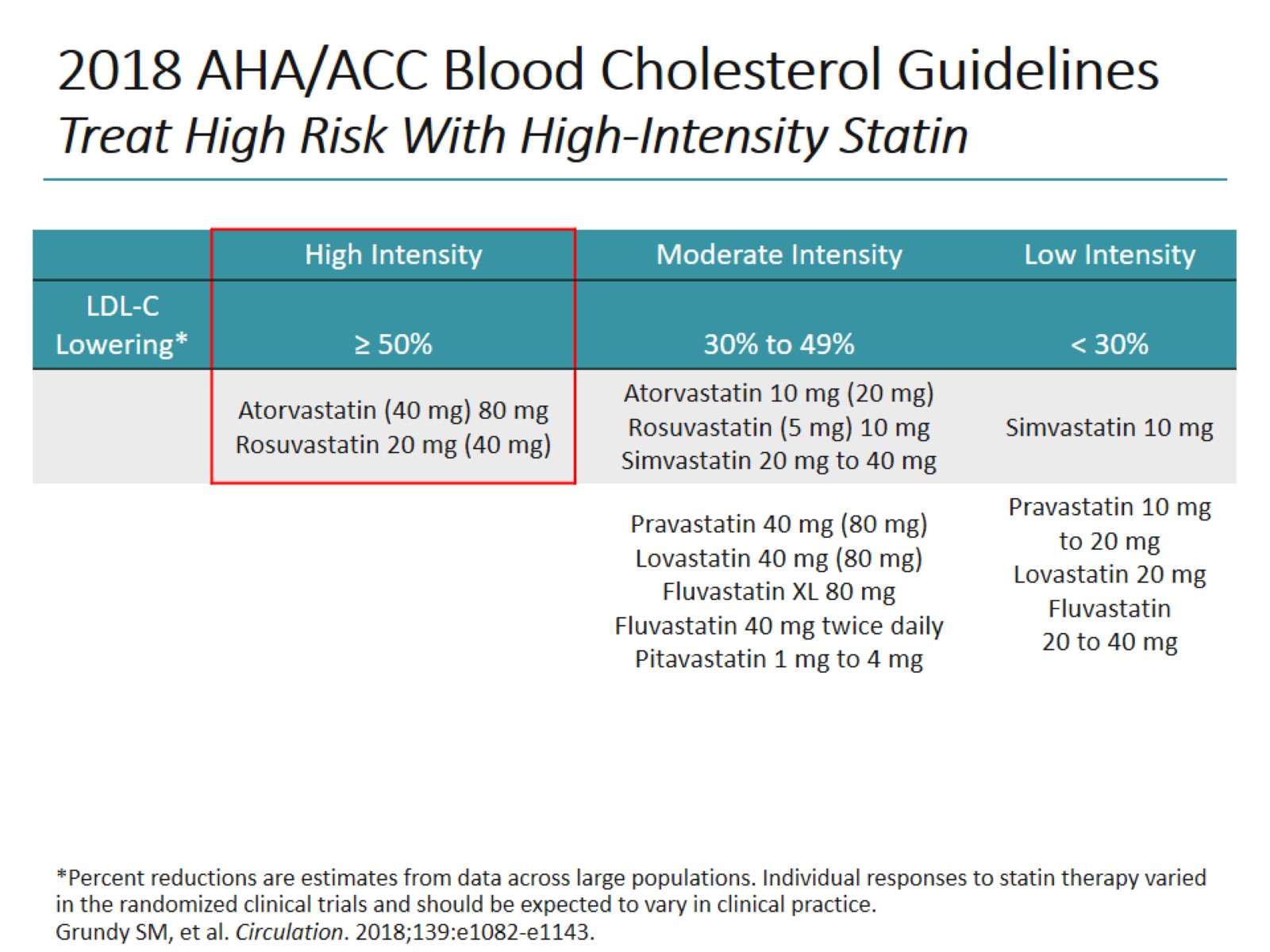 2018 AHA/ACC Blood Cholesterol GuidelinesTreat High Risk With High-Intensity Statin
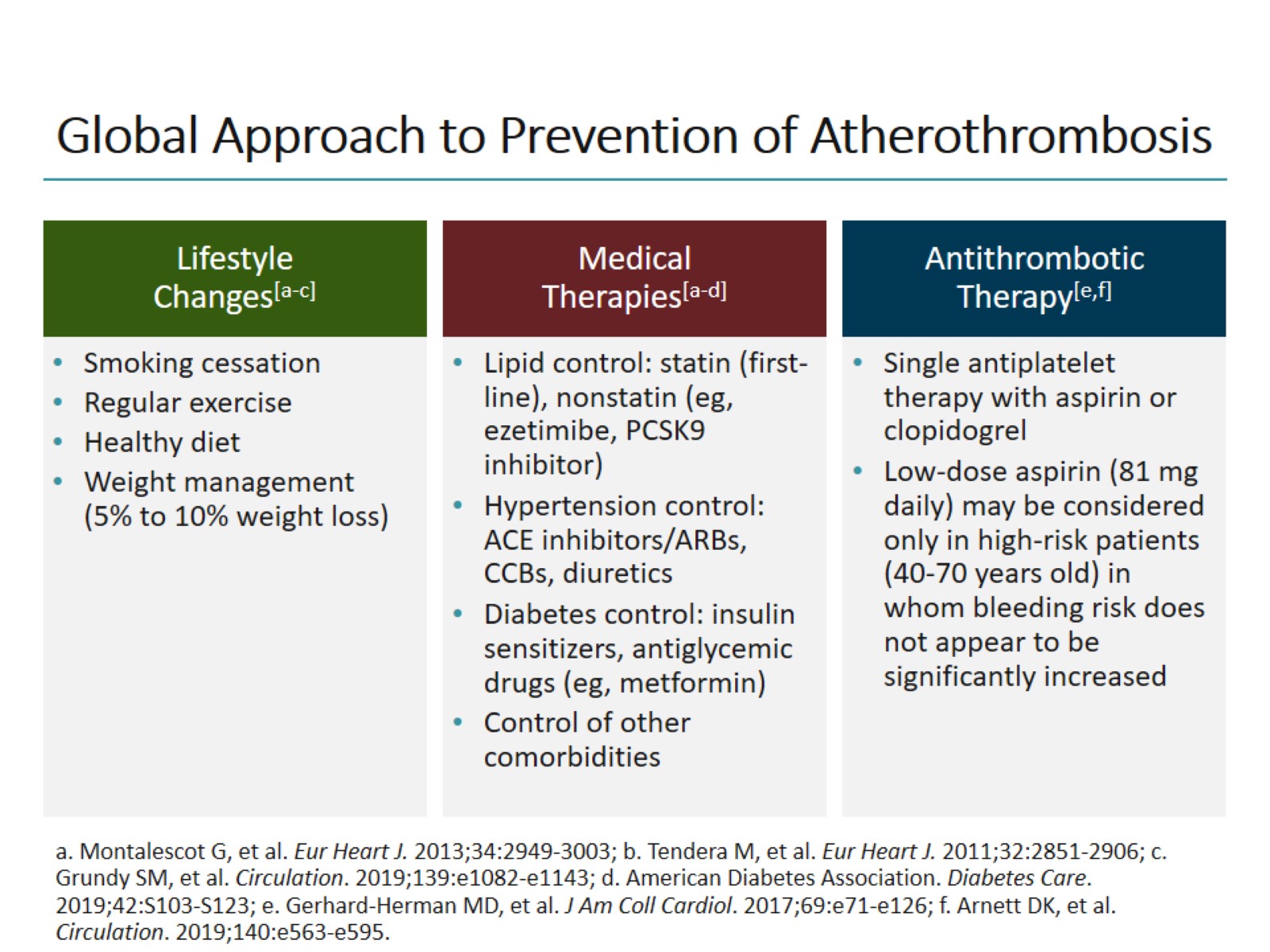 Global Approach to Prevention of Atherothrombosis
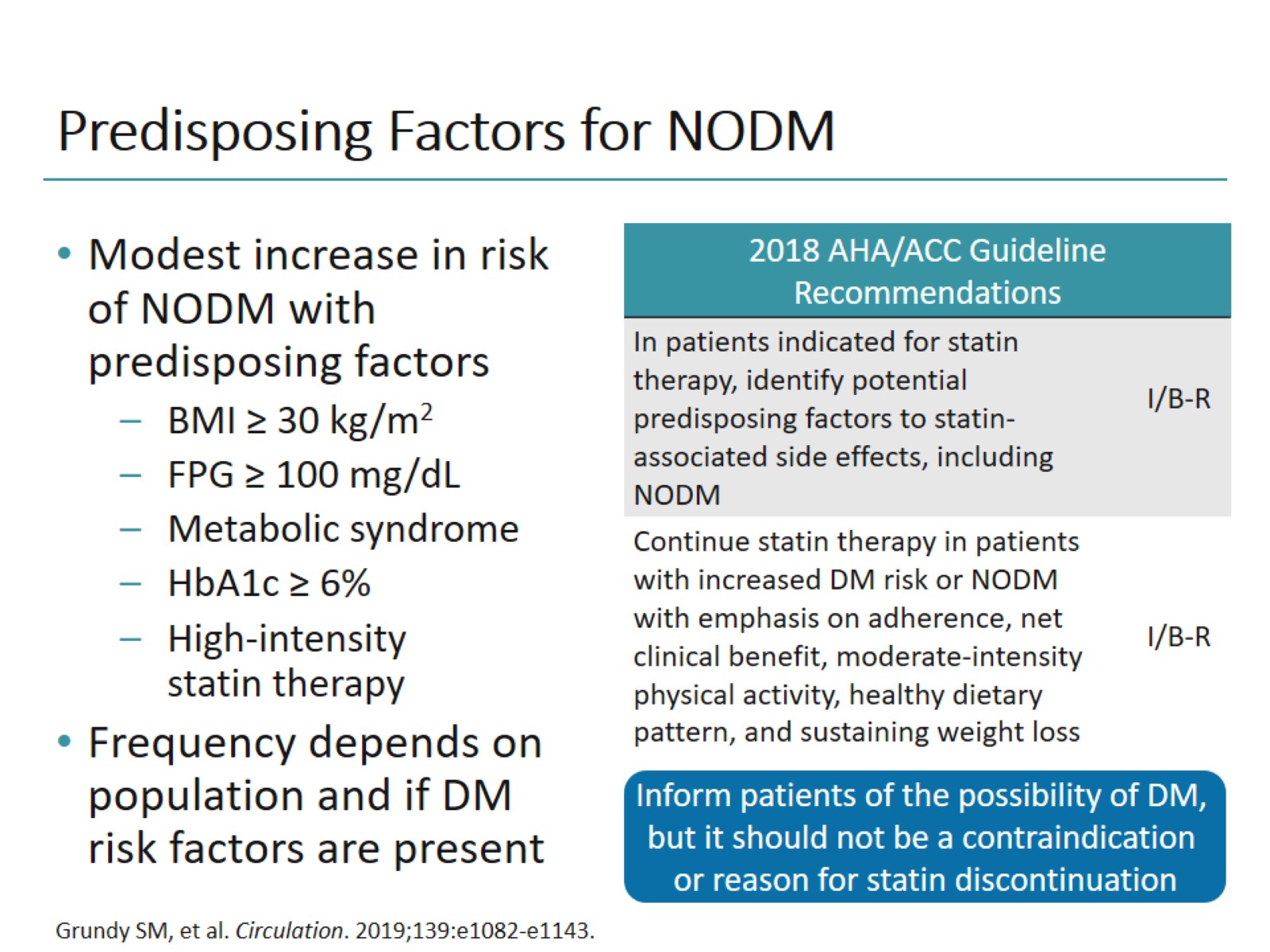 Predisposing Factors for NODM
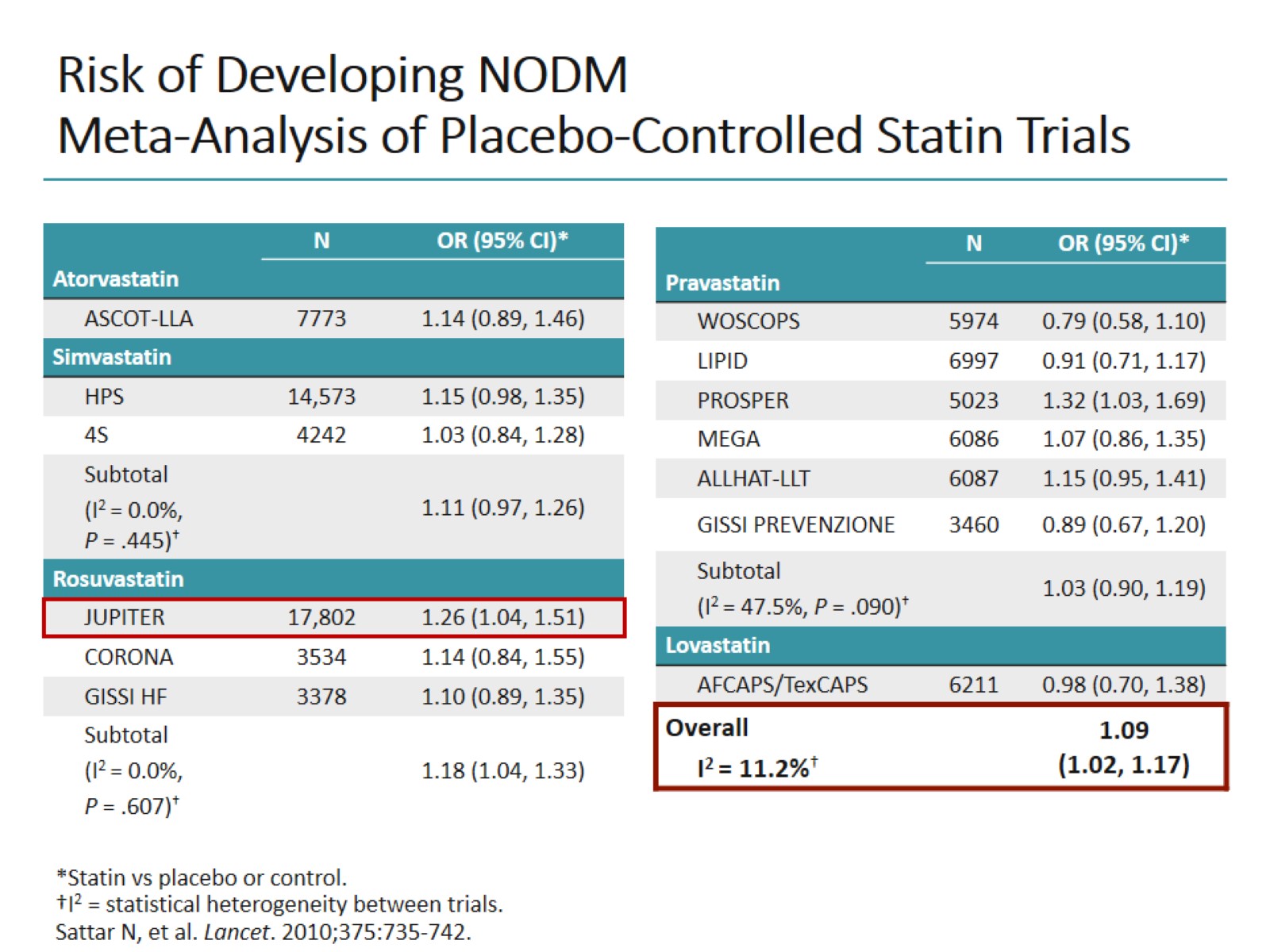 Risk of Developing NODMMeta-Analysis of Placebo-Controlled Statin Trials
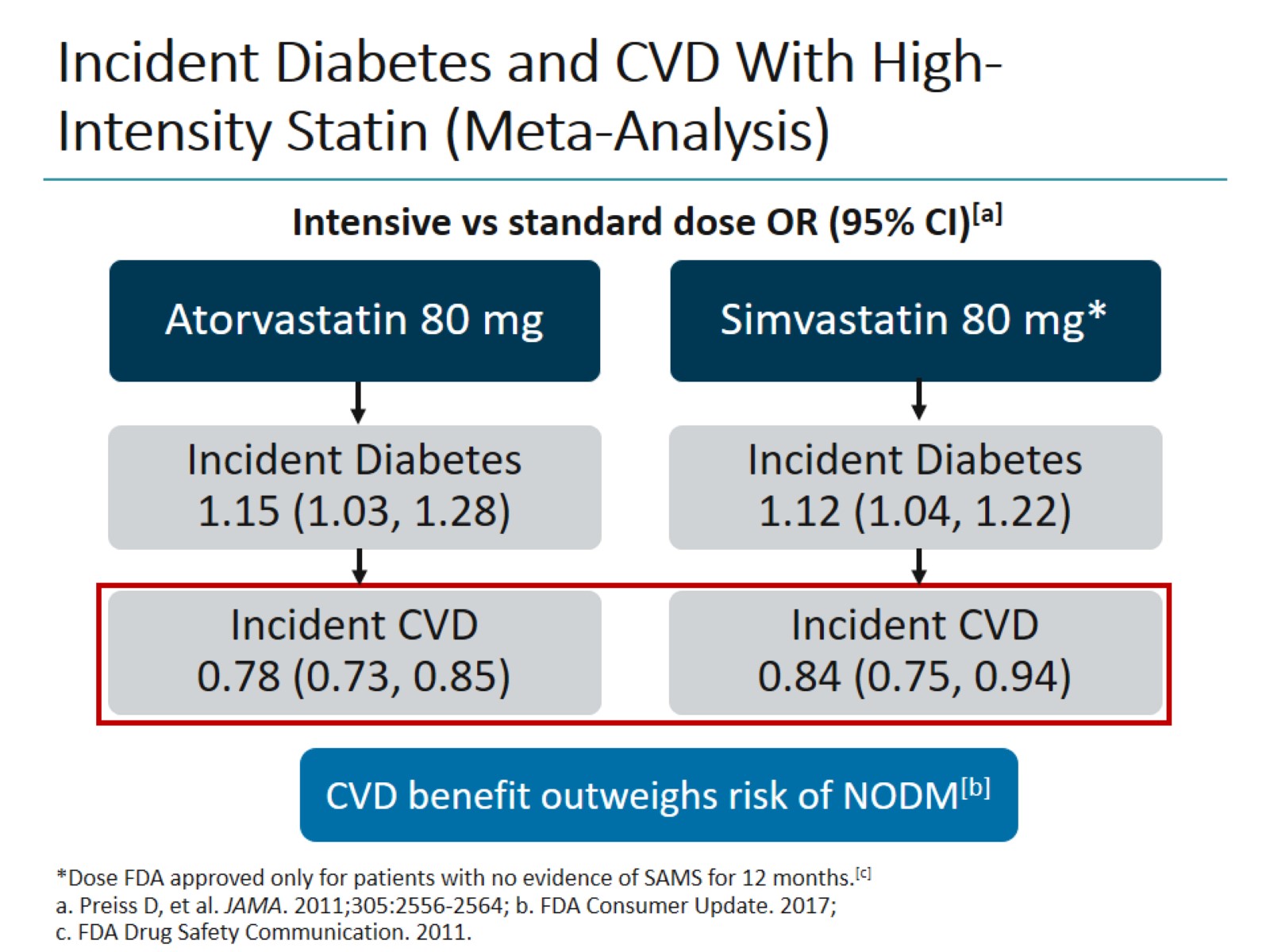 Incident Diabetes and CVD With High-Intensity Statin (Meta-Analysis)
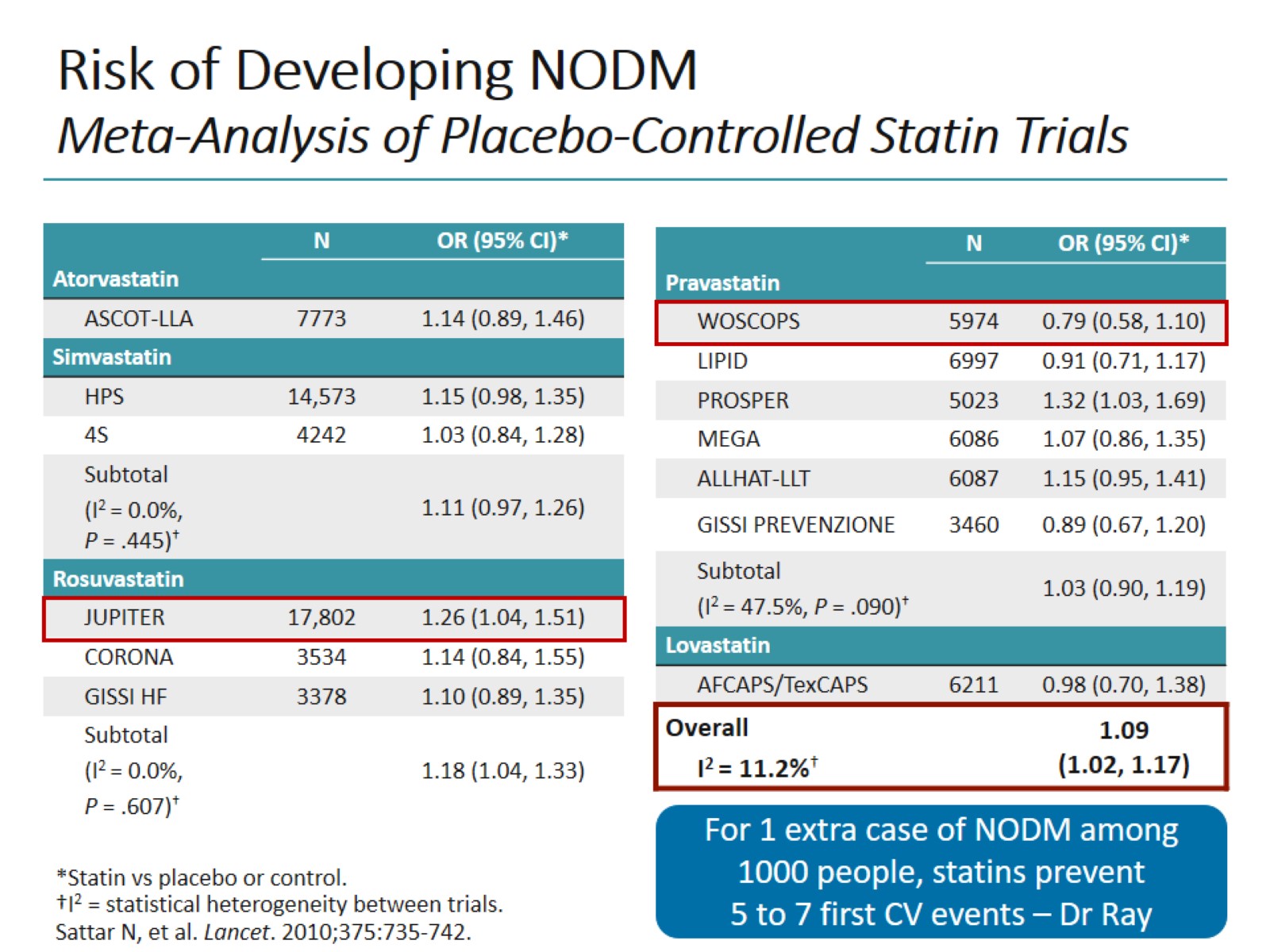 Risk of Developing NODMMeta-Analysis of Placebo-Controlled Statin Trials
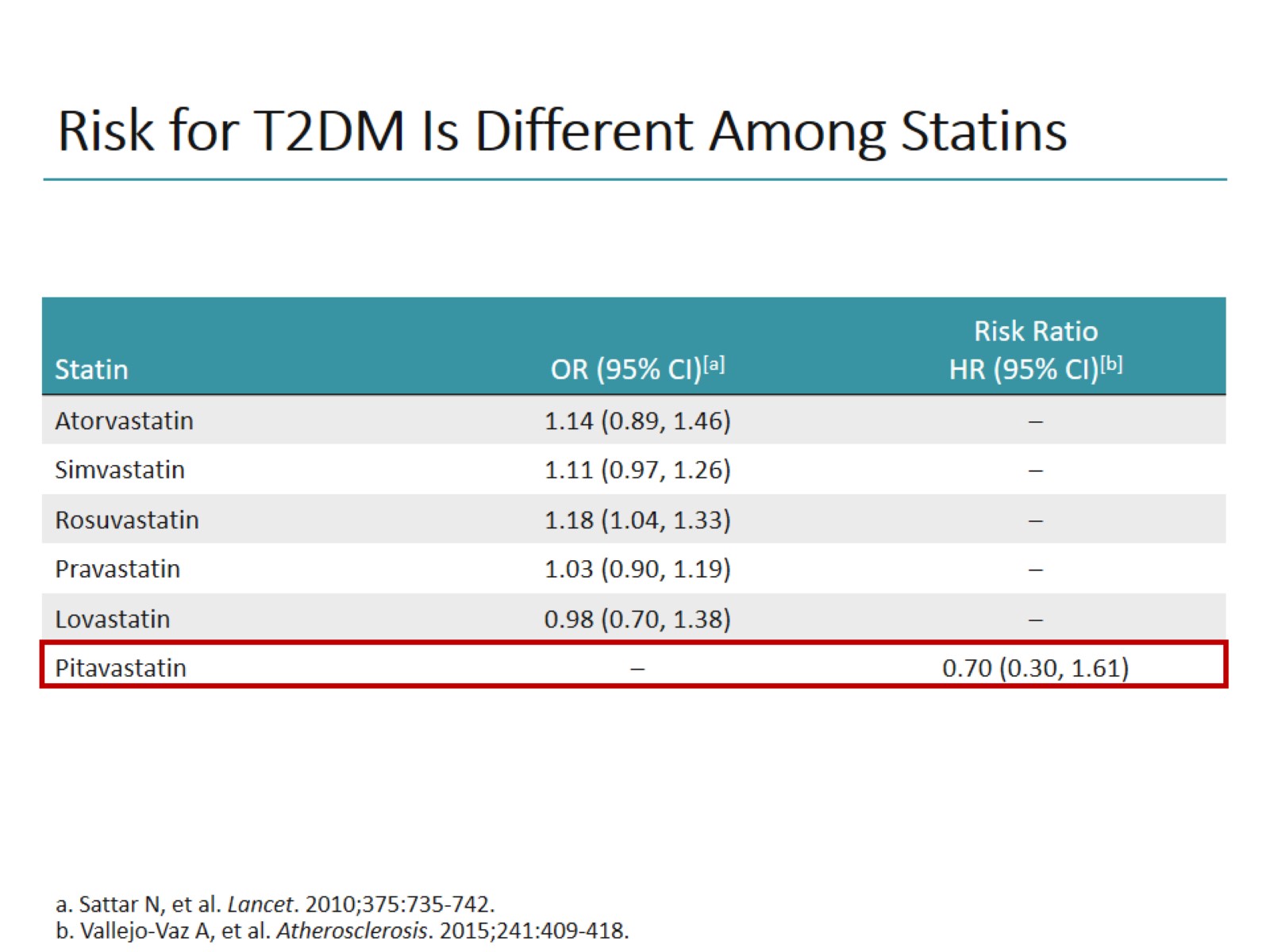 Risk for T2DM Is Different Among Statins
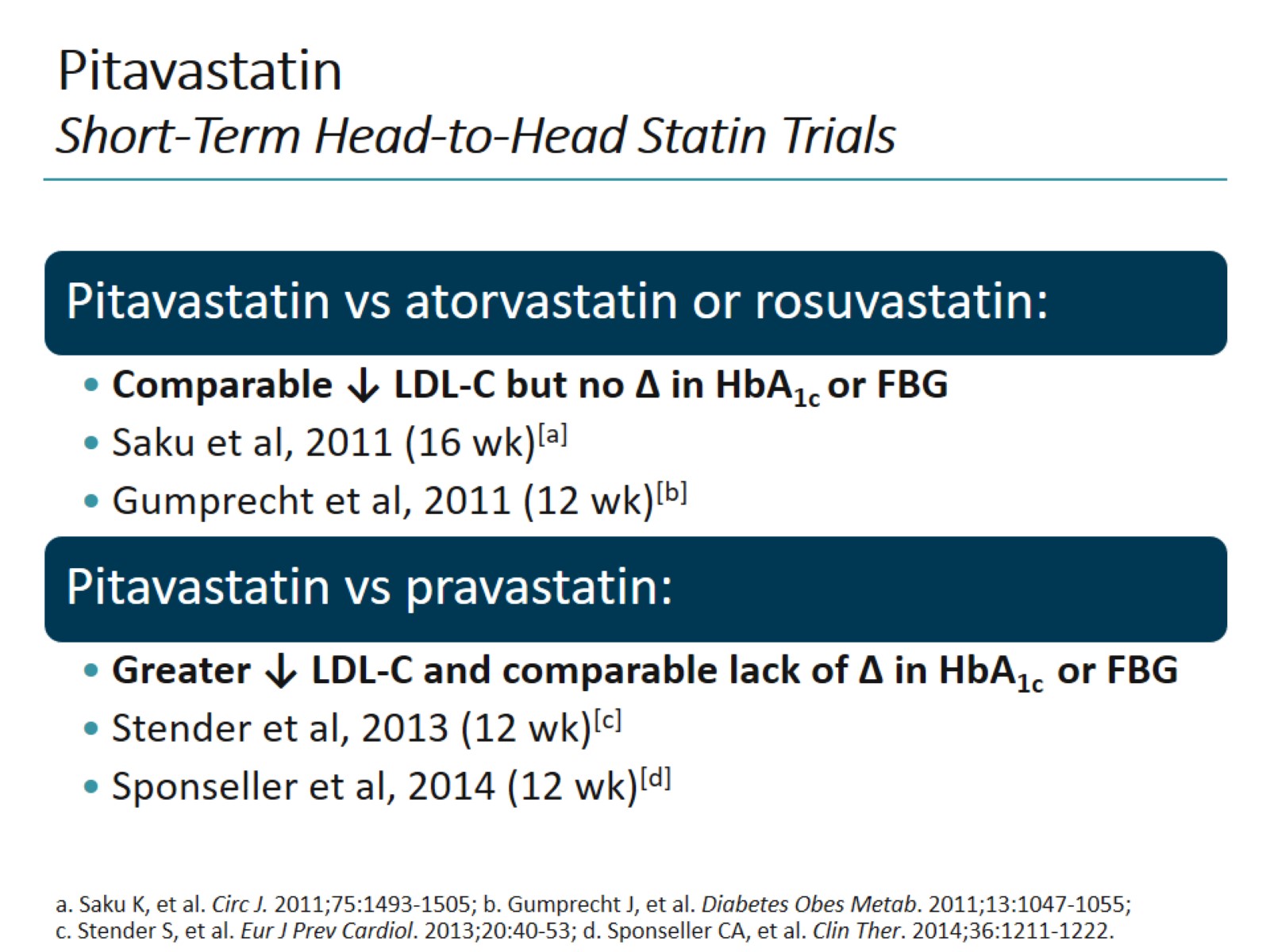 PitavastatinShort-Term Head-to-Head Statin Trials
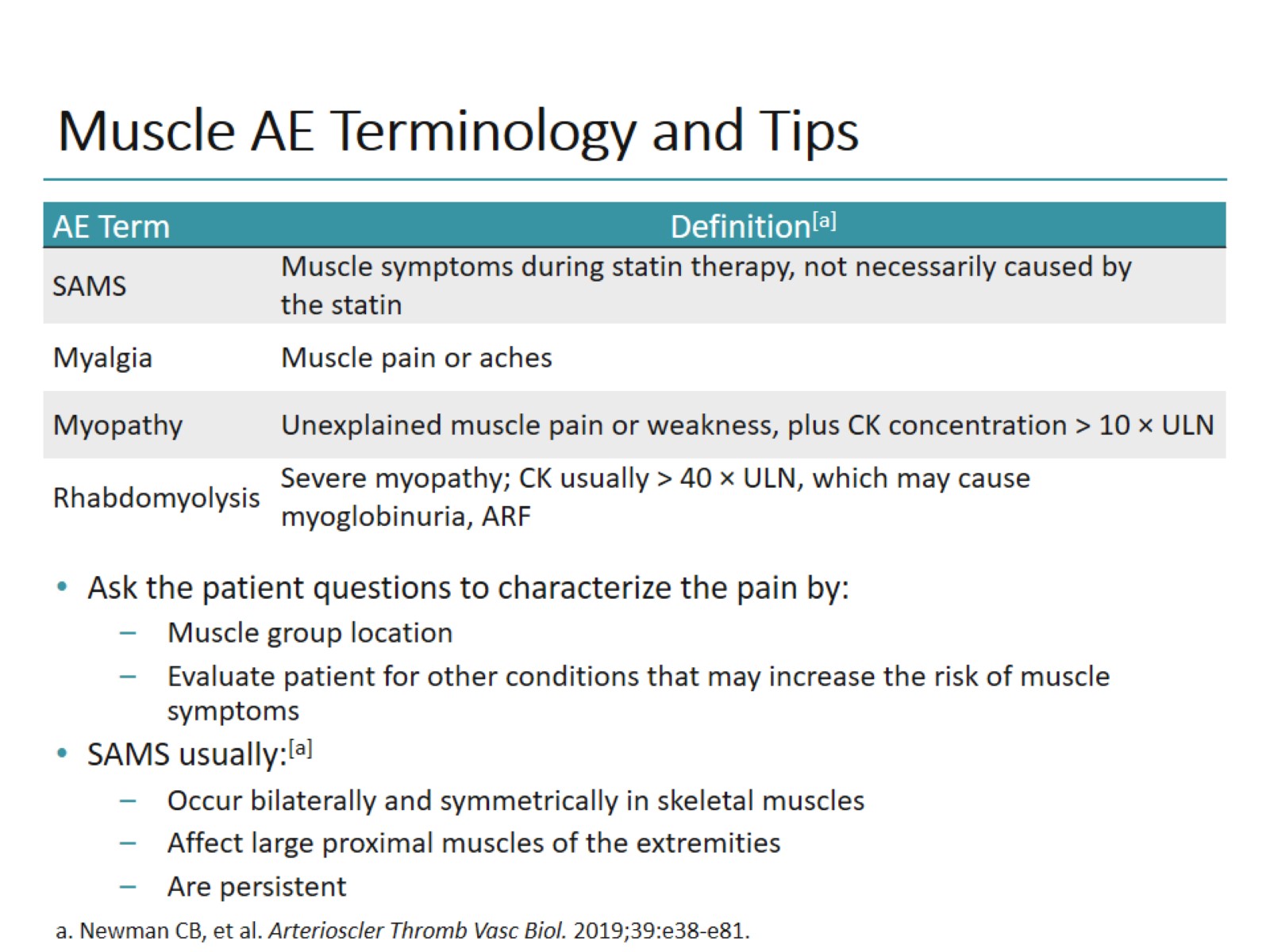 Muscle AE Terminology and Tips
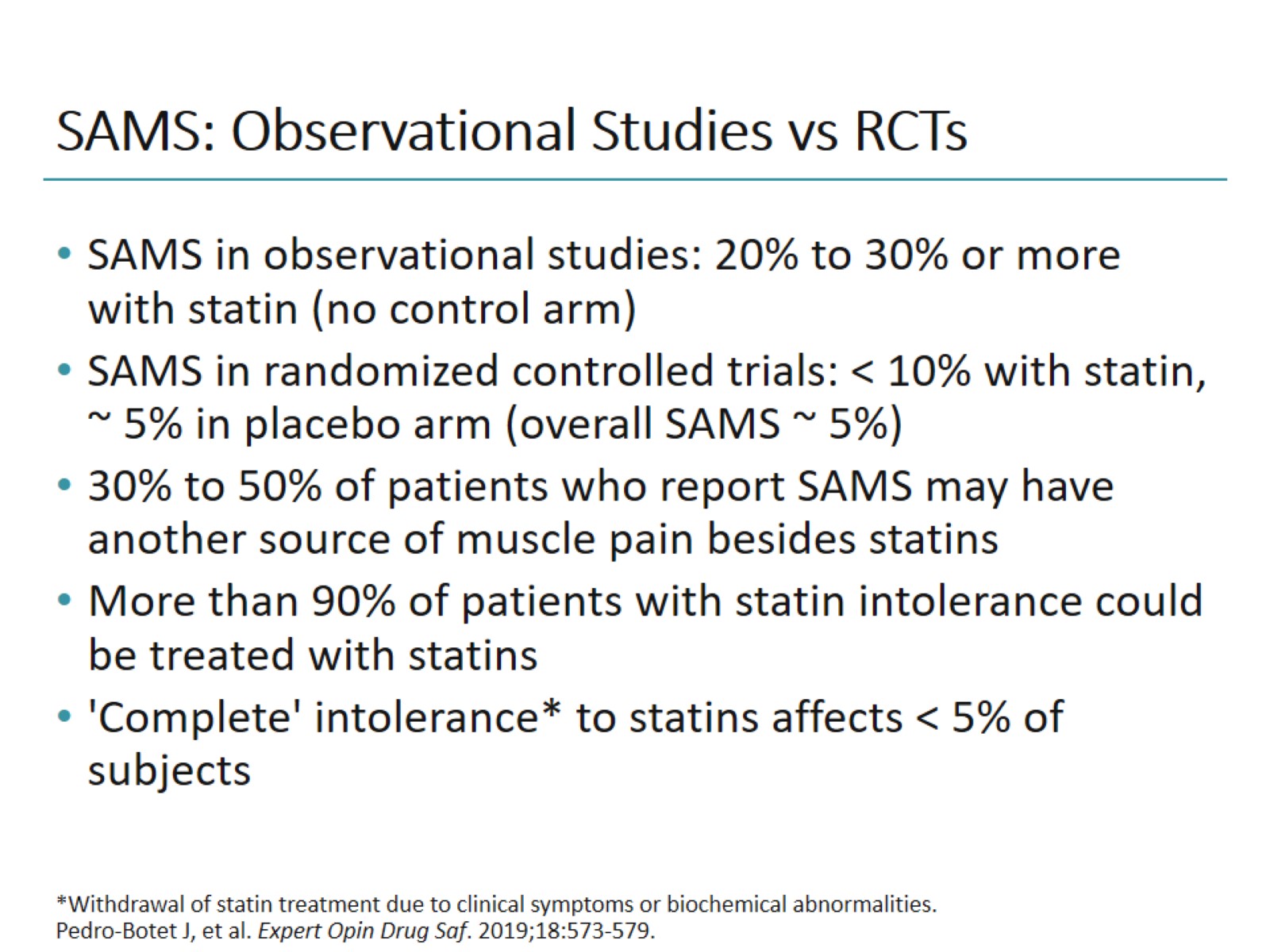 SAMS: Observational Studies vs RCTs
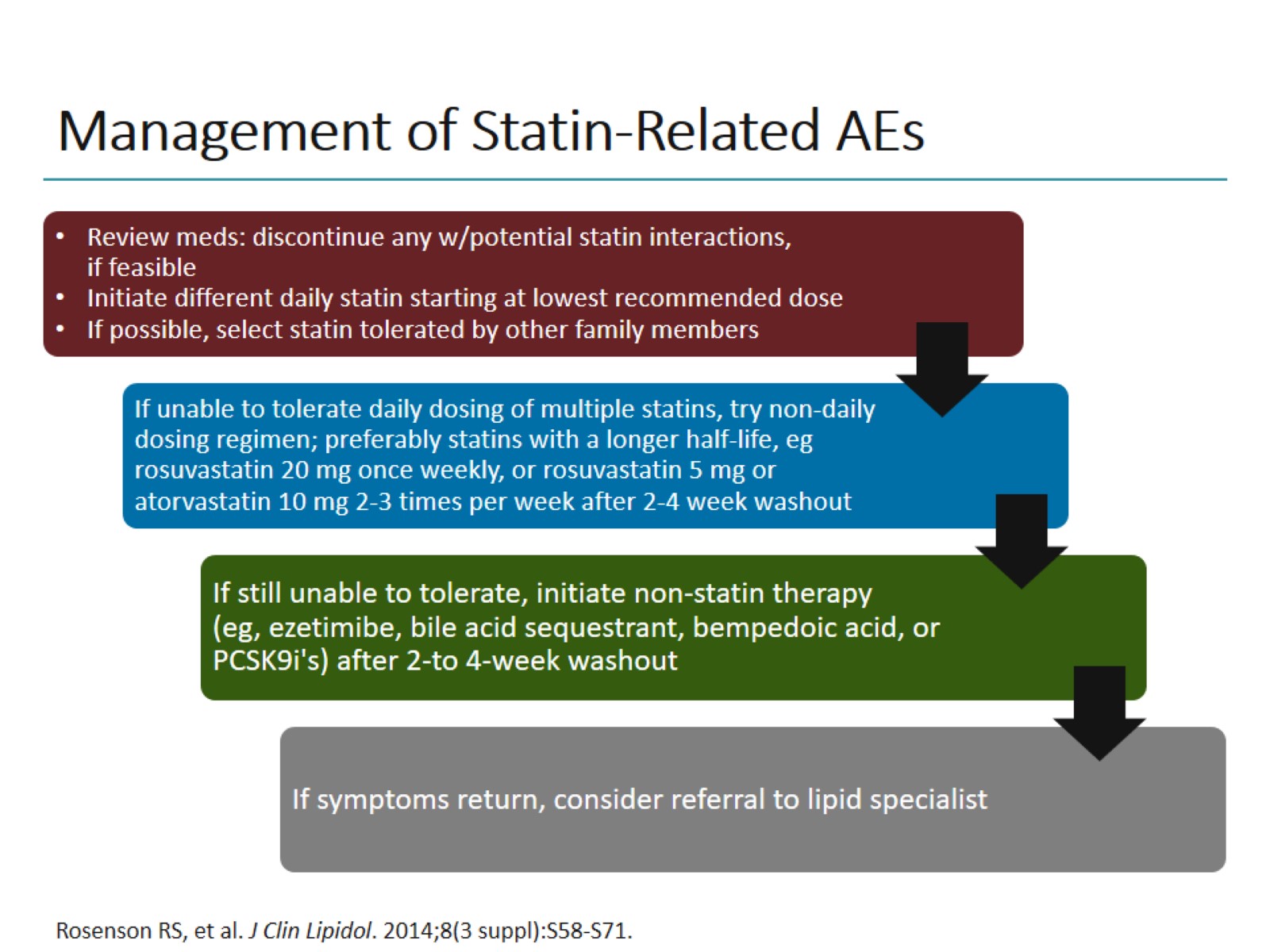 Management of Statin-Related AEs
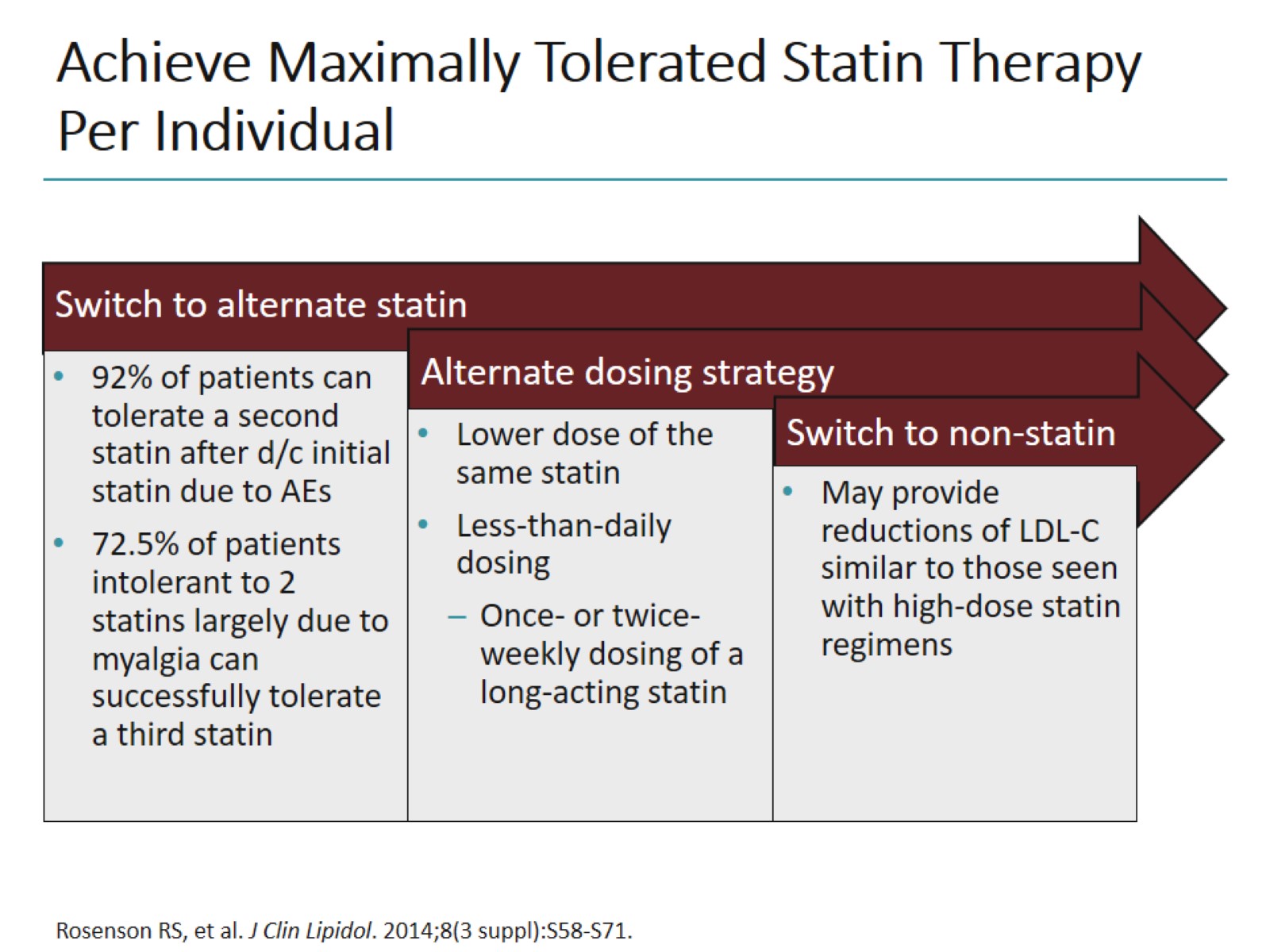 Achieve Maximally Tolerated Statin Therapy Per Individual
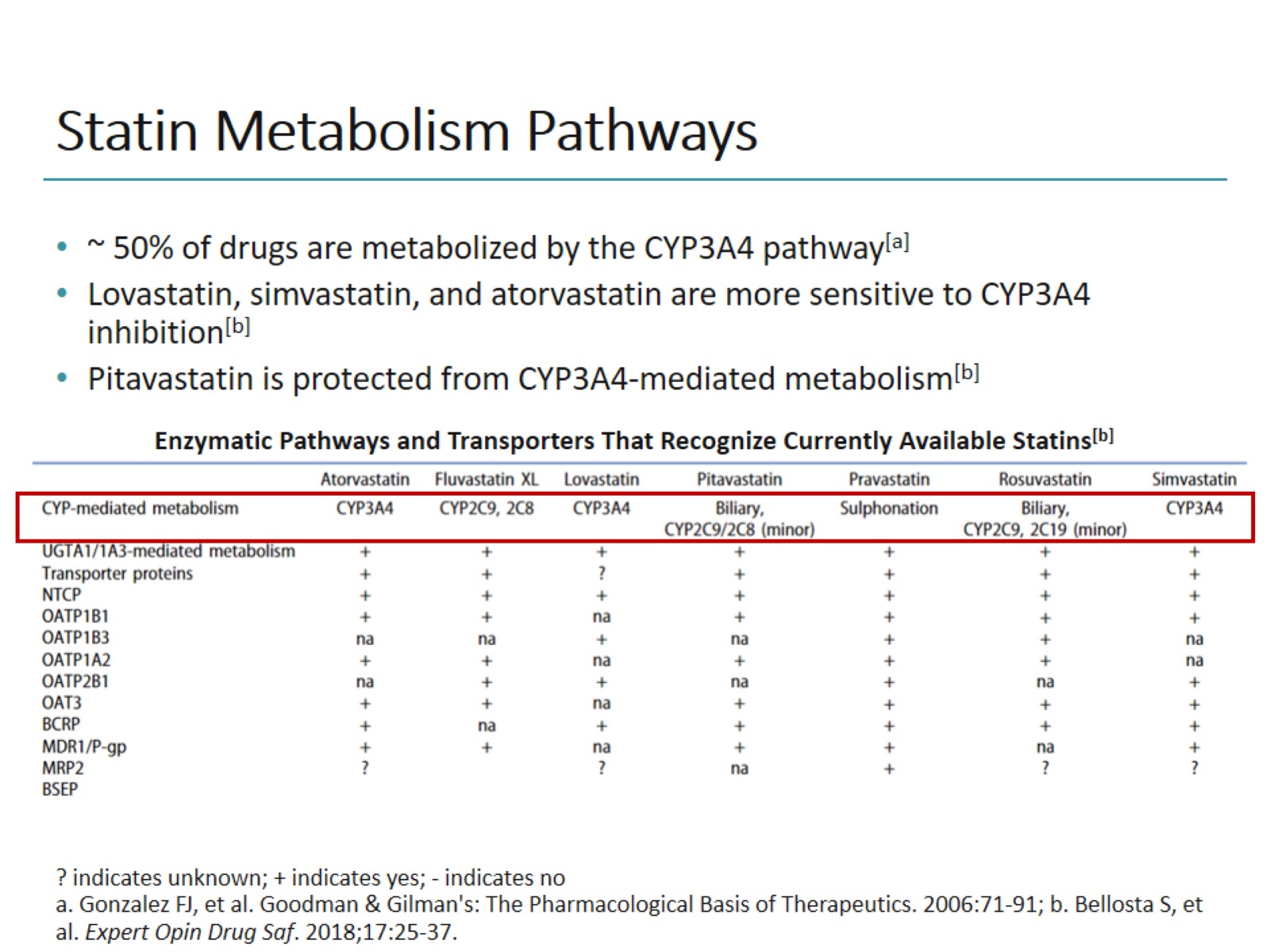 Statin Metabolism Pathways
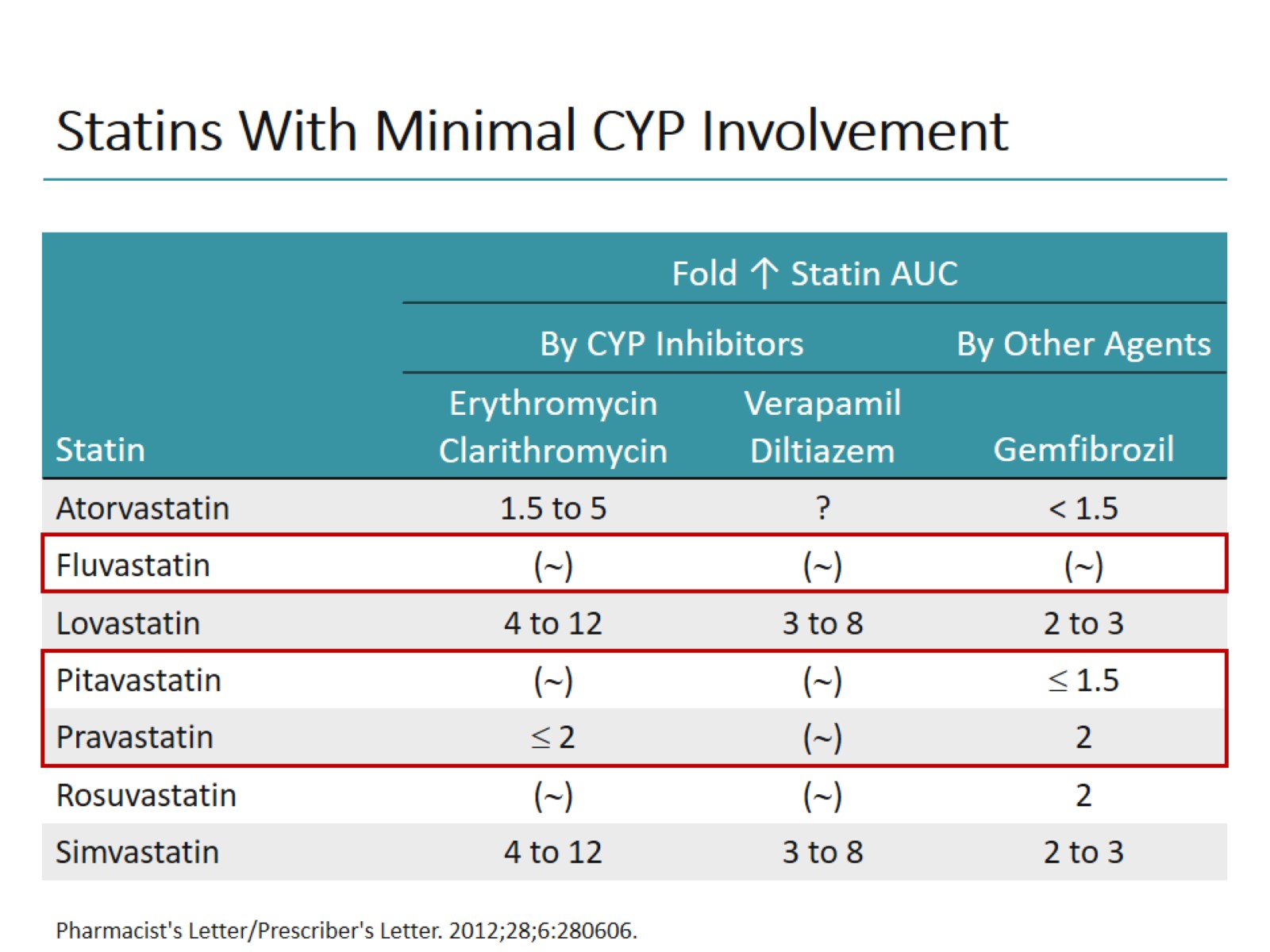 Statins With Minimal CYP Involvement
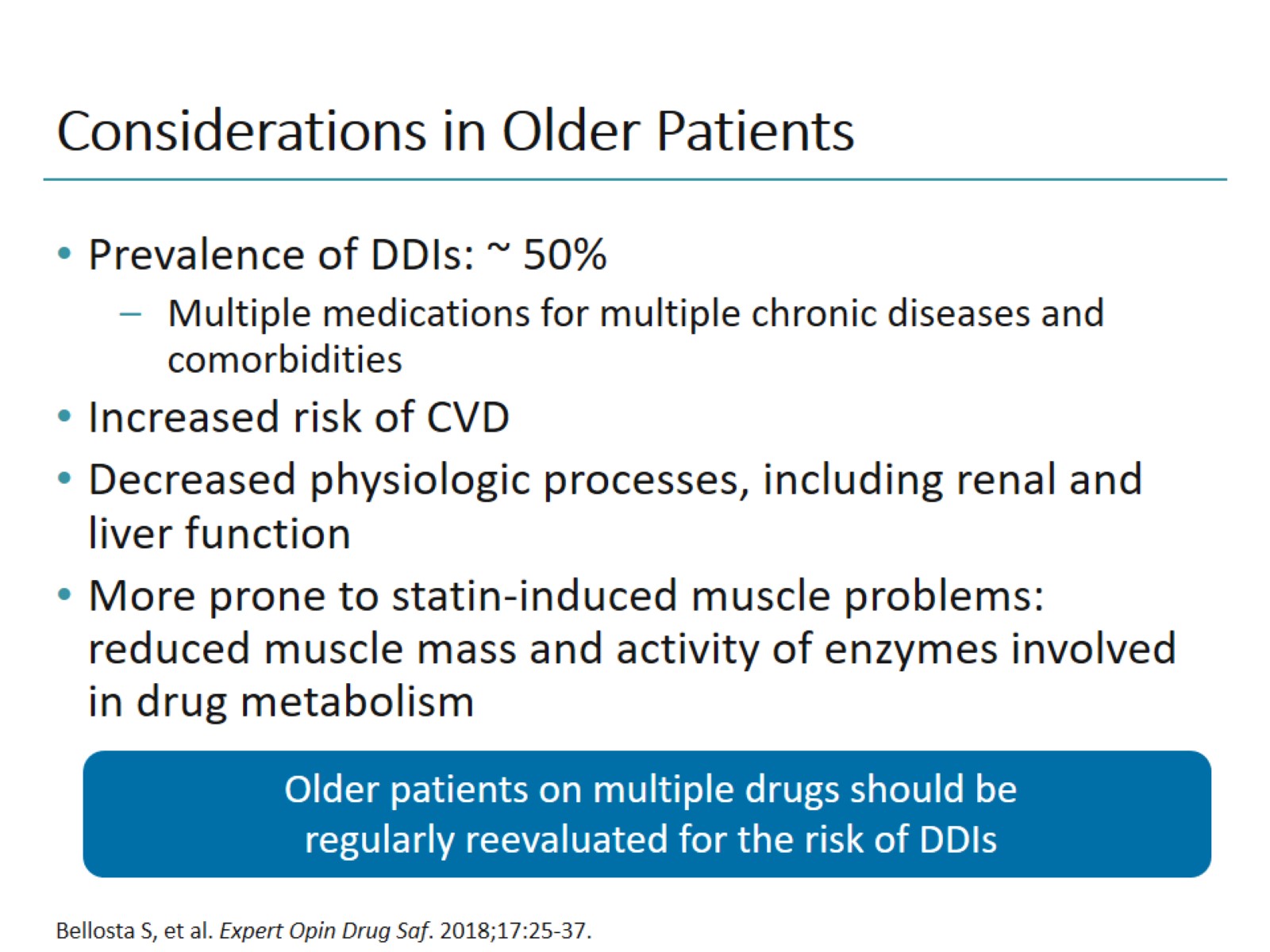 Considerations in Older Patients
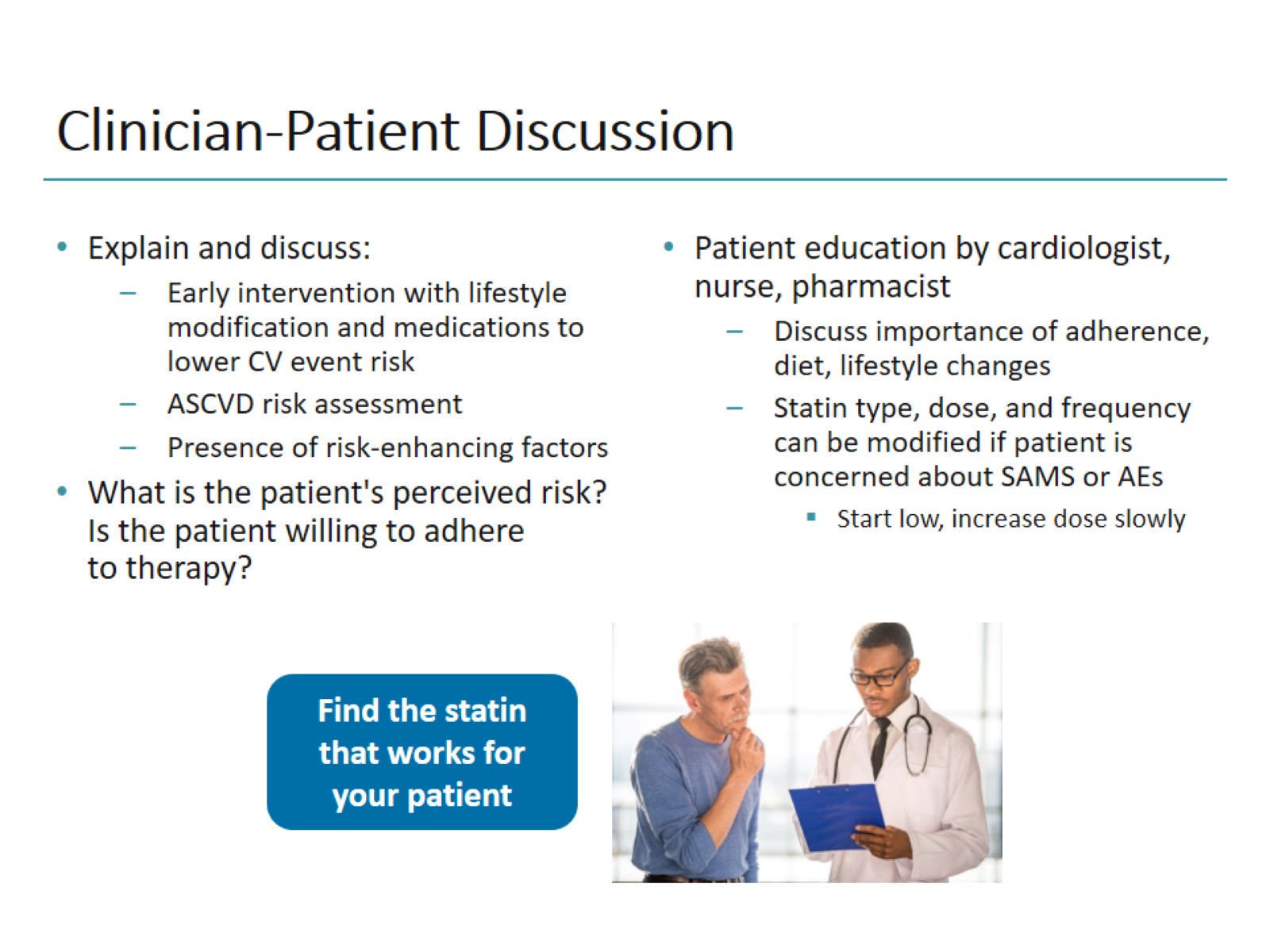 Clinician-Patient Discussion
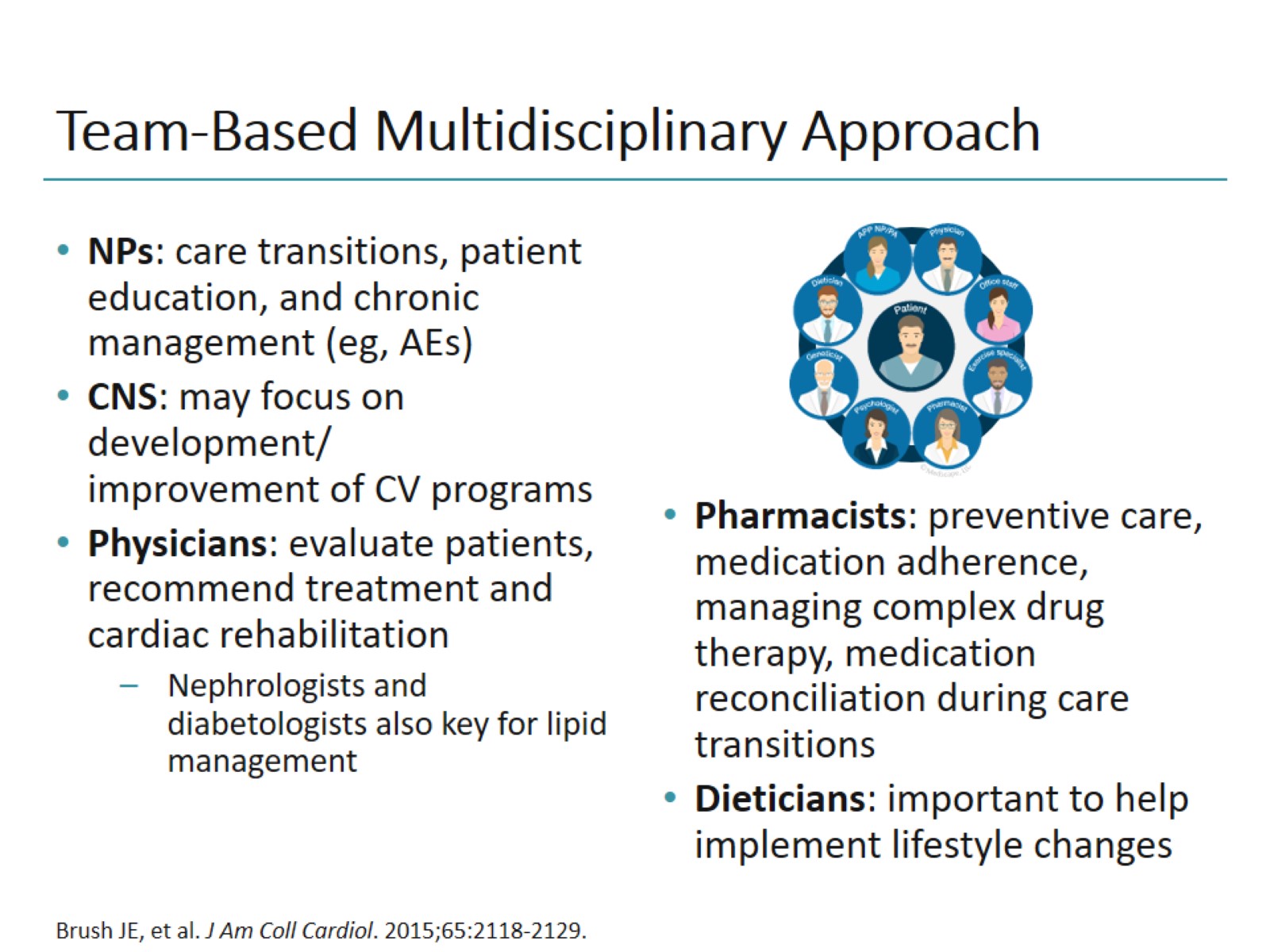 Team-Based Multidisciplinary Approach
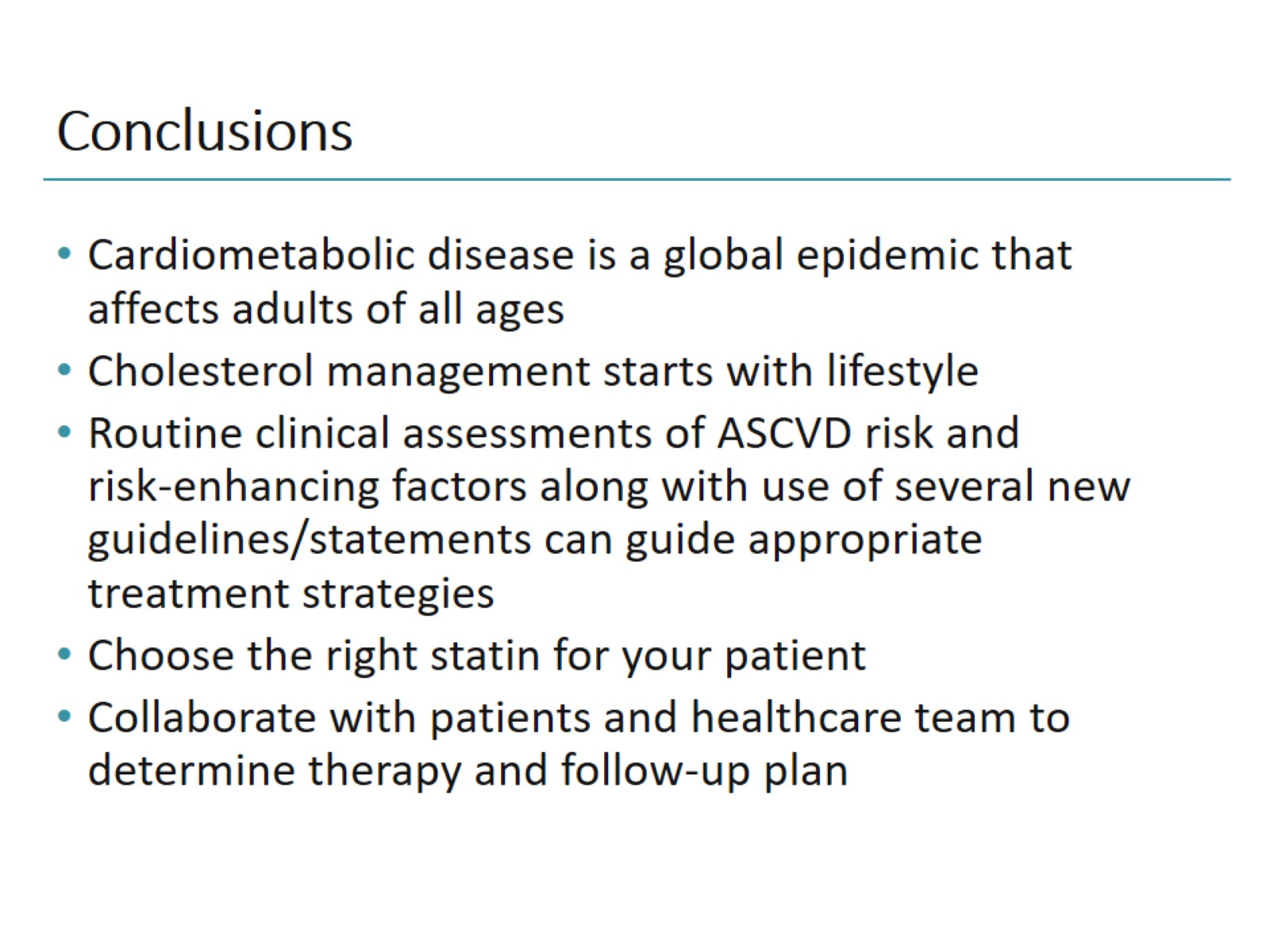 Conclusions
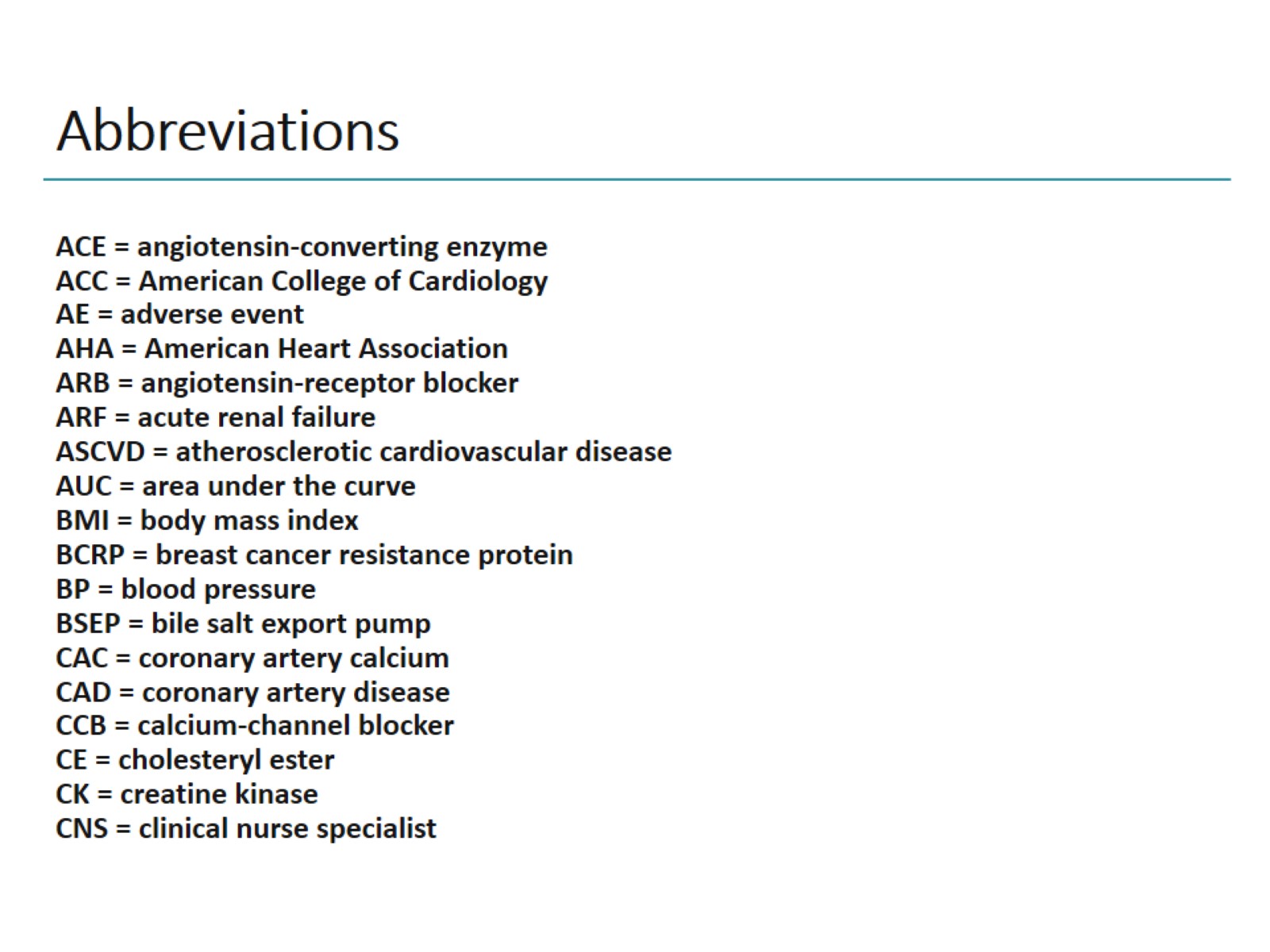 Abbreviations
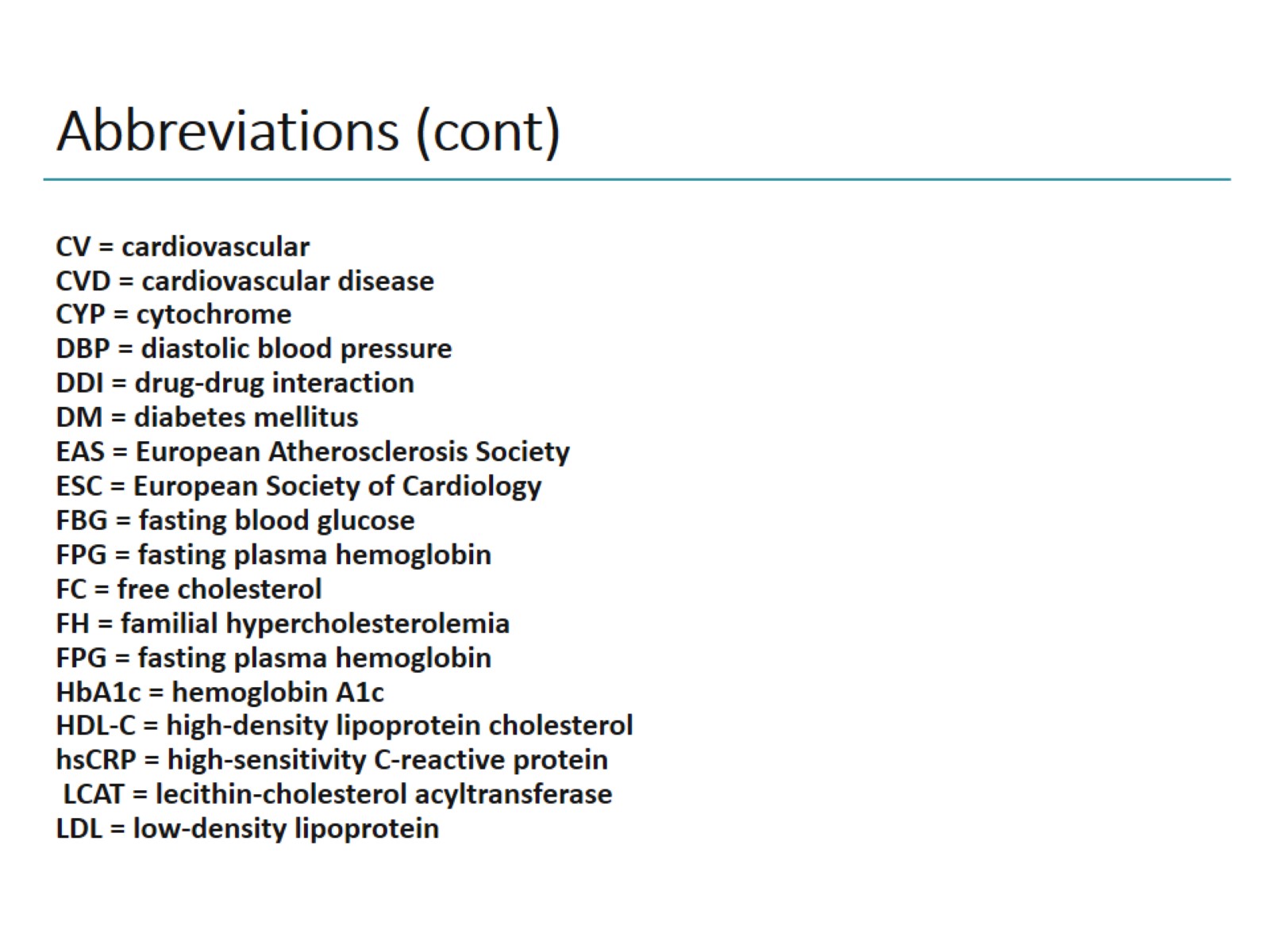 Abbreviations (cont)
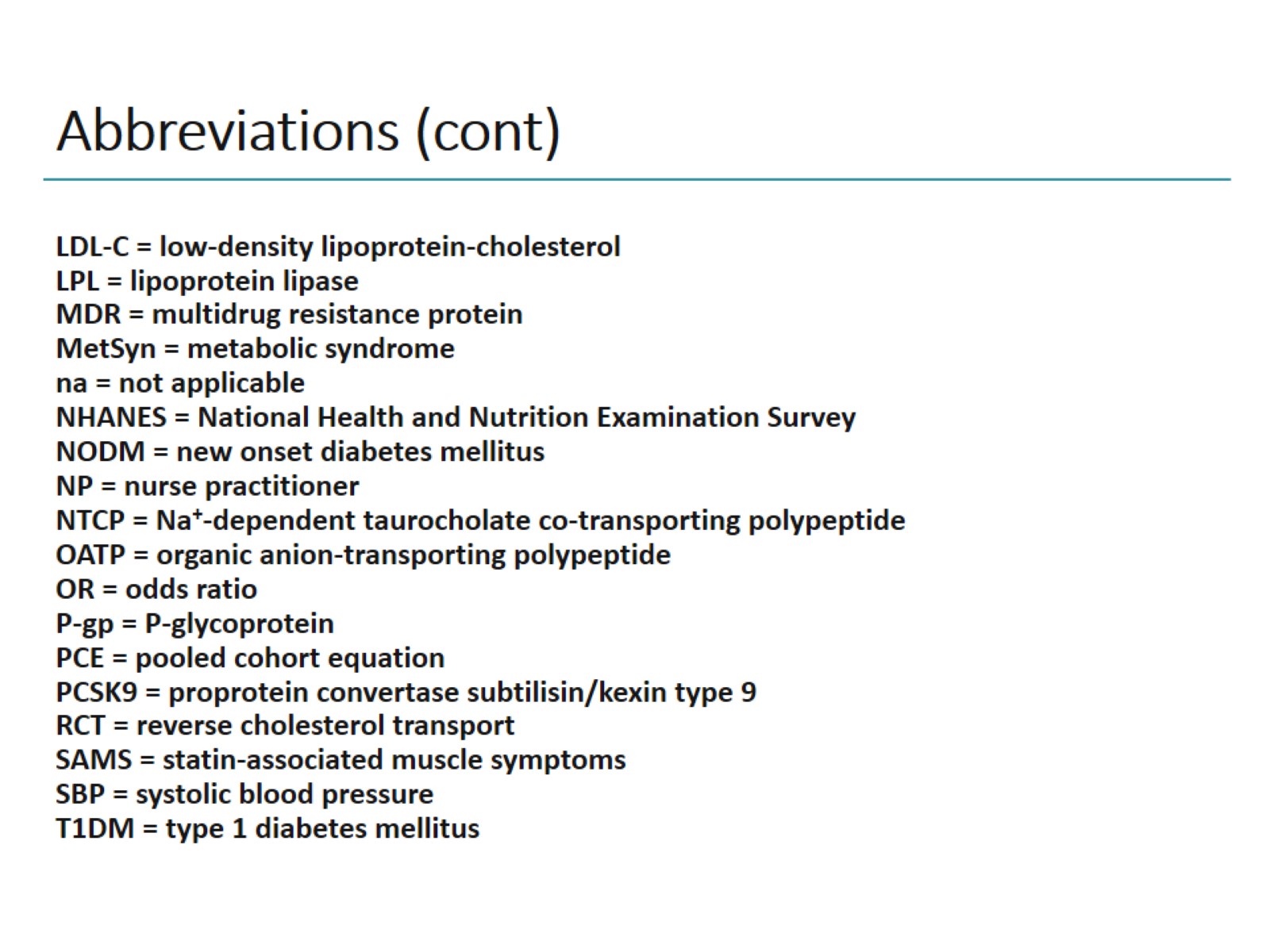 Abbreviations (cont)
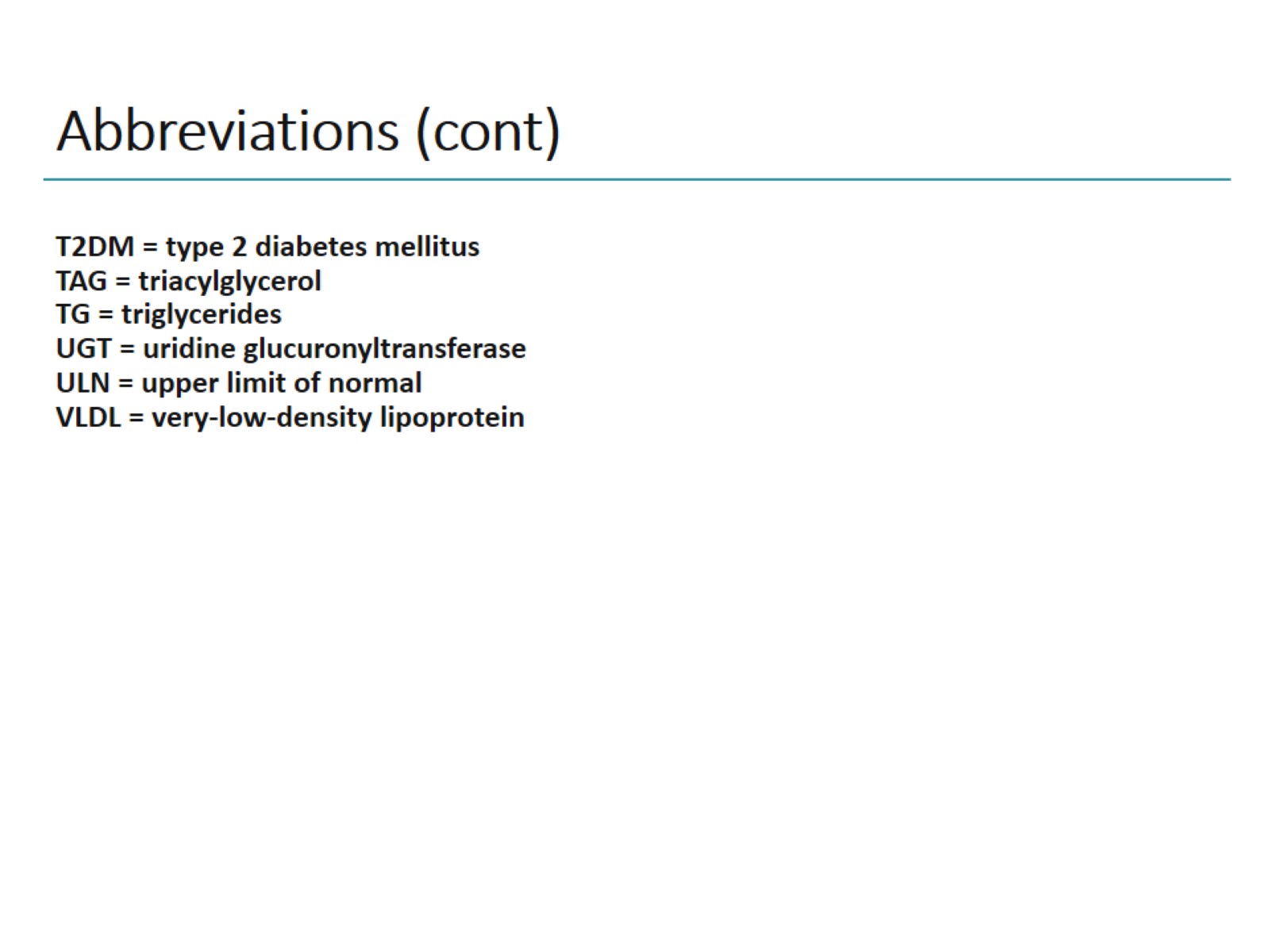 Abbreviations (cont)